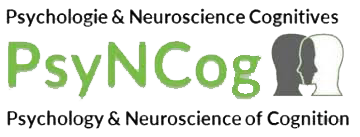 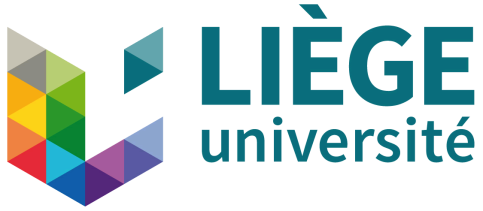 Sexualization and aggression against women
A focus on sexualized characters in video games
May 2 2019
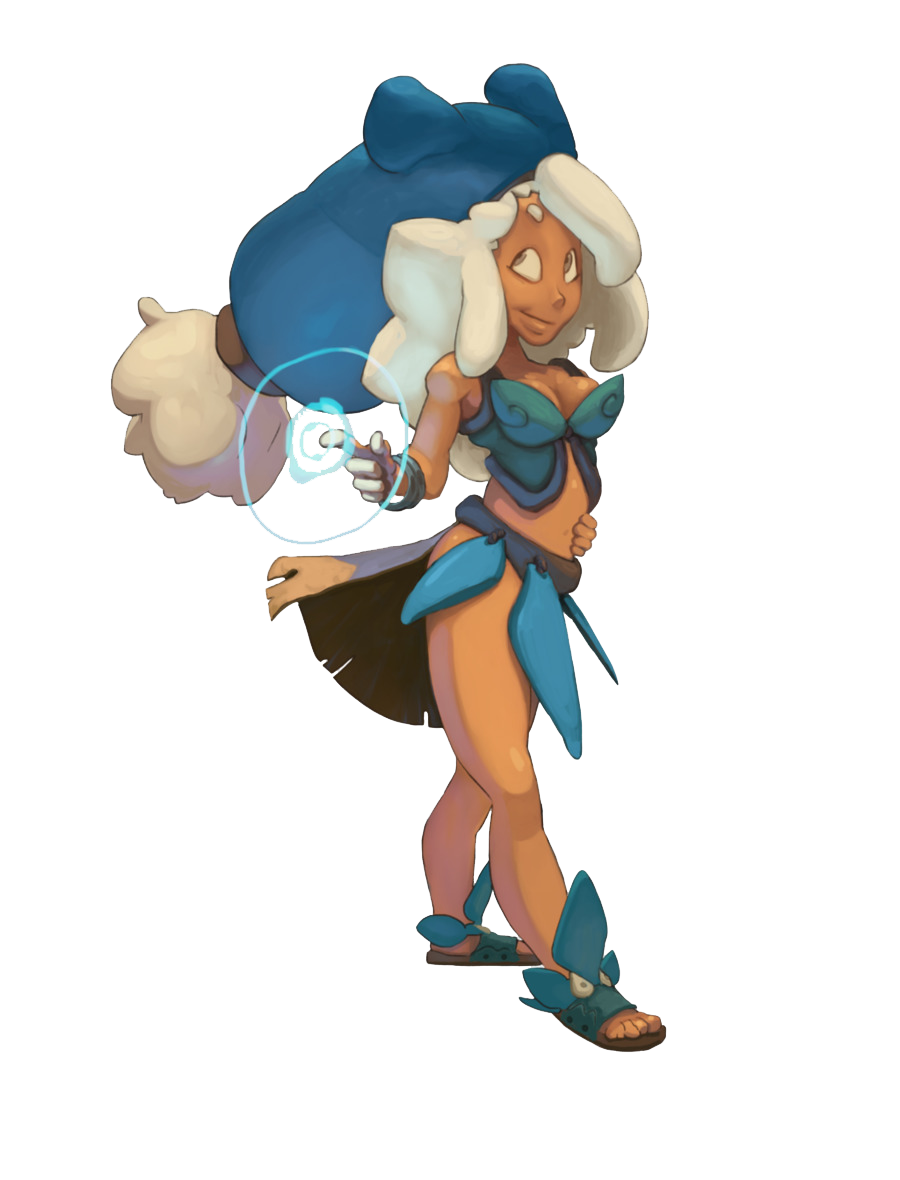 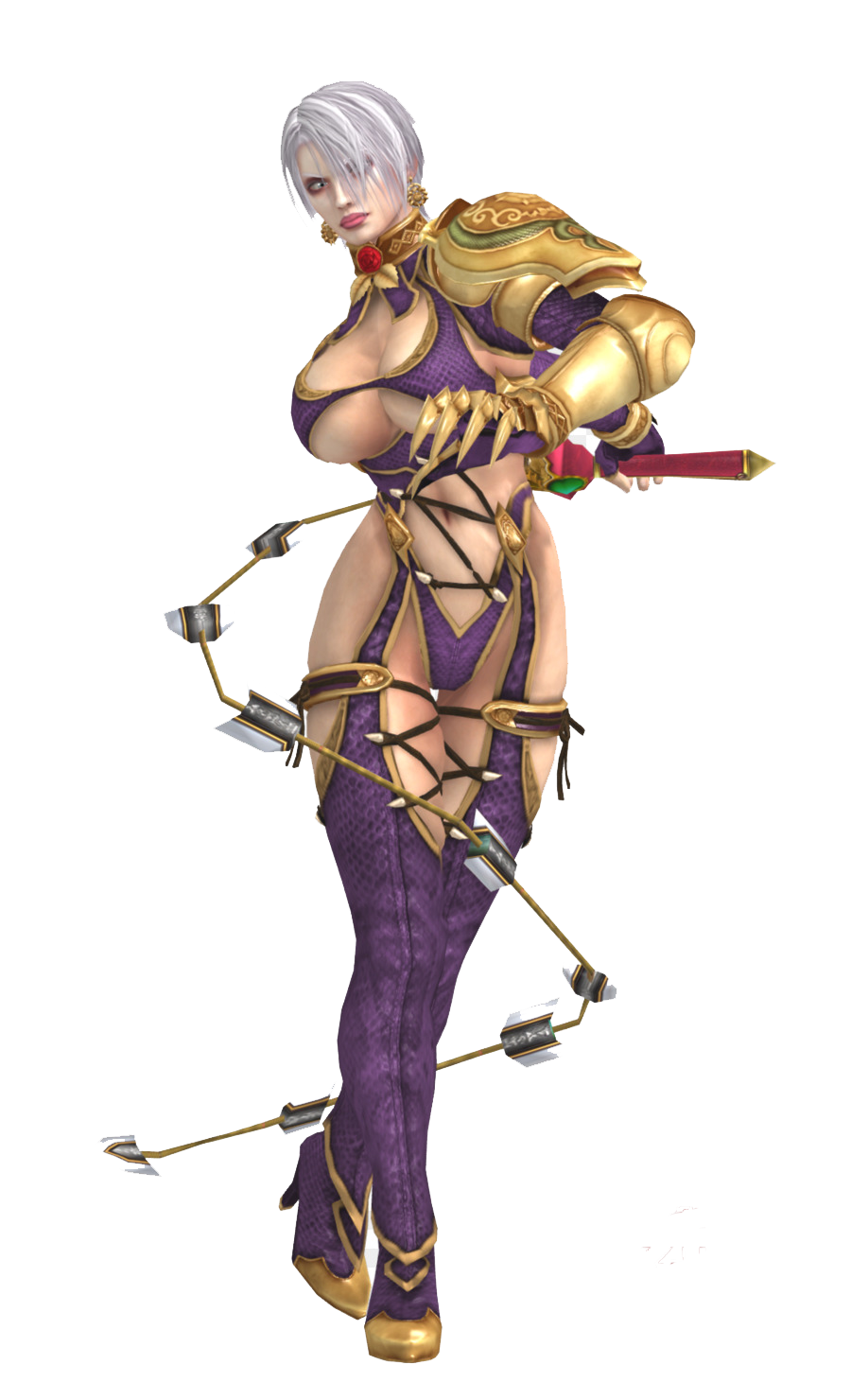 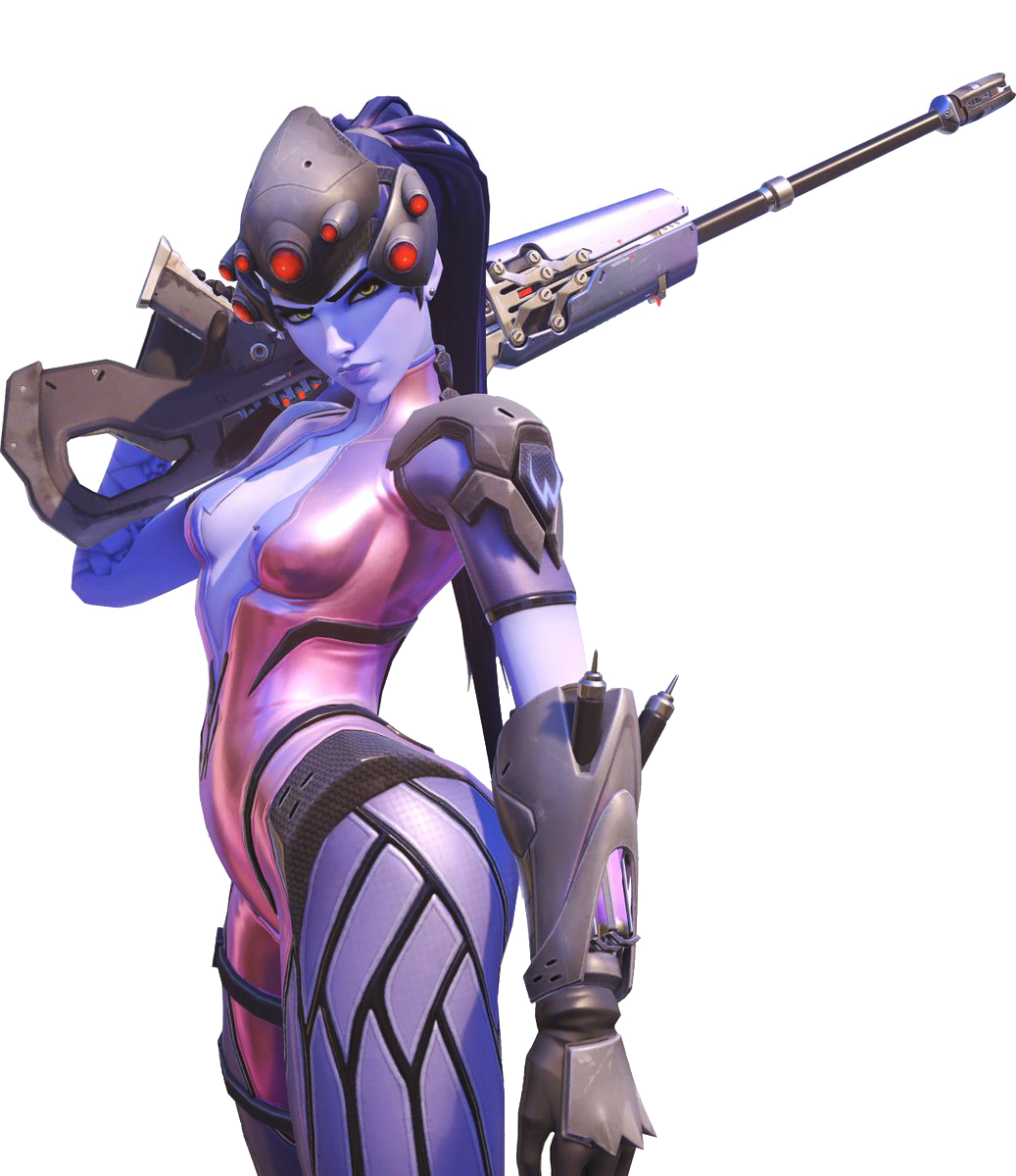 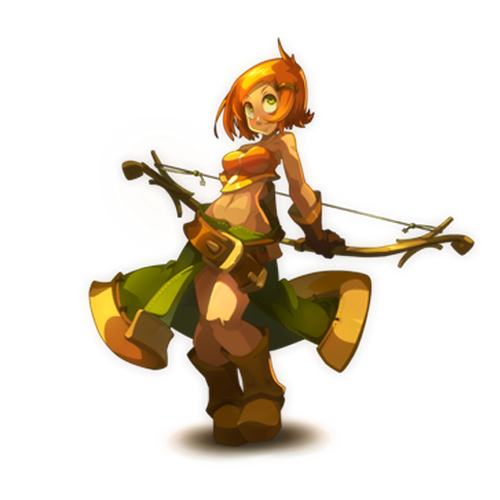 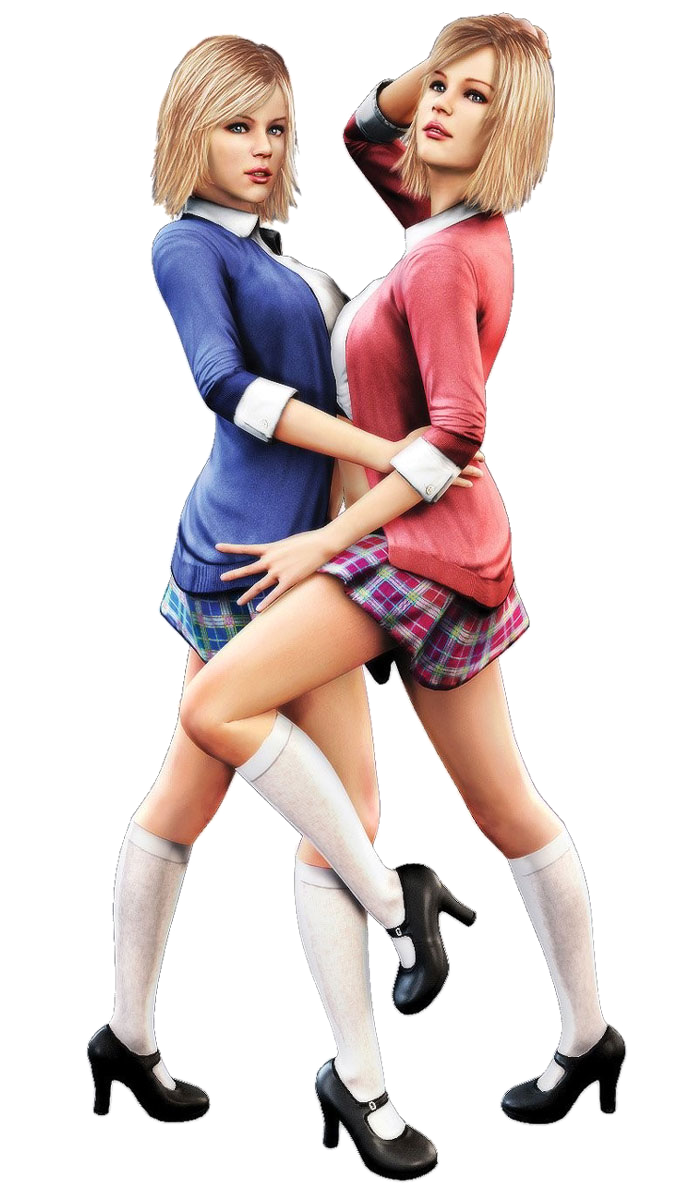 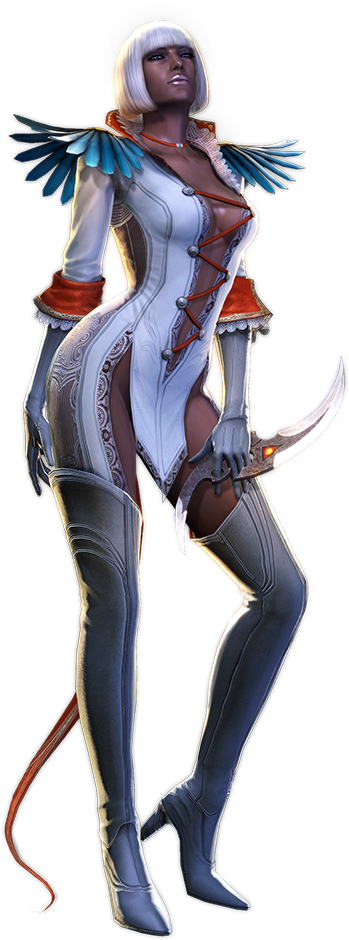 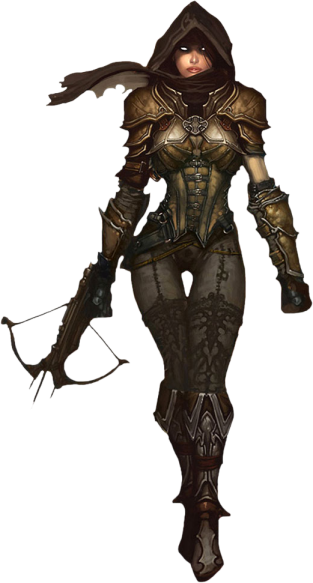 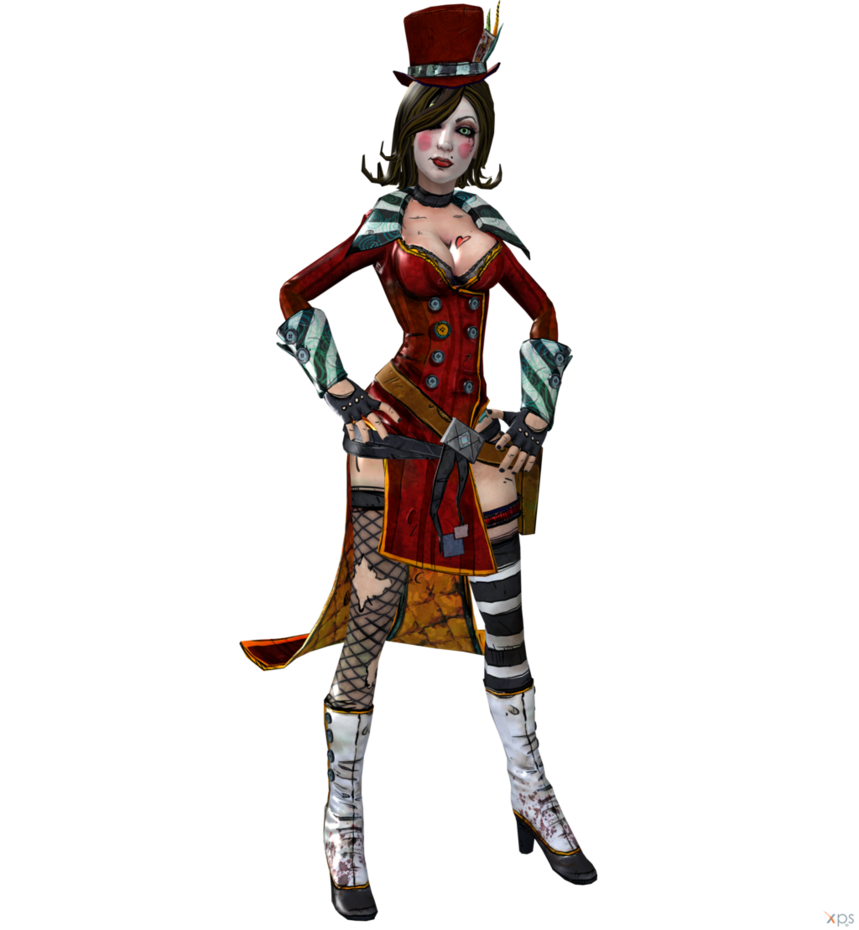 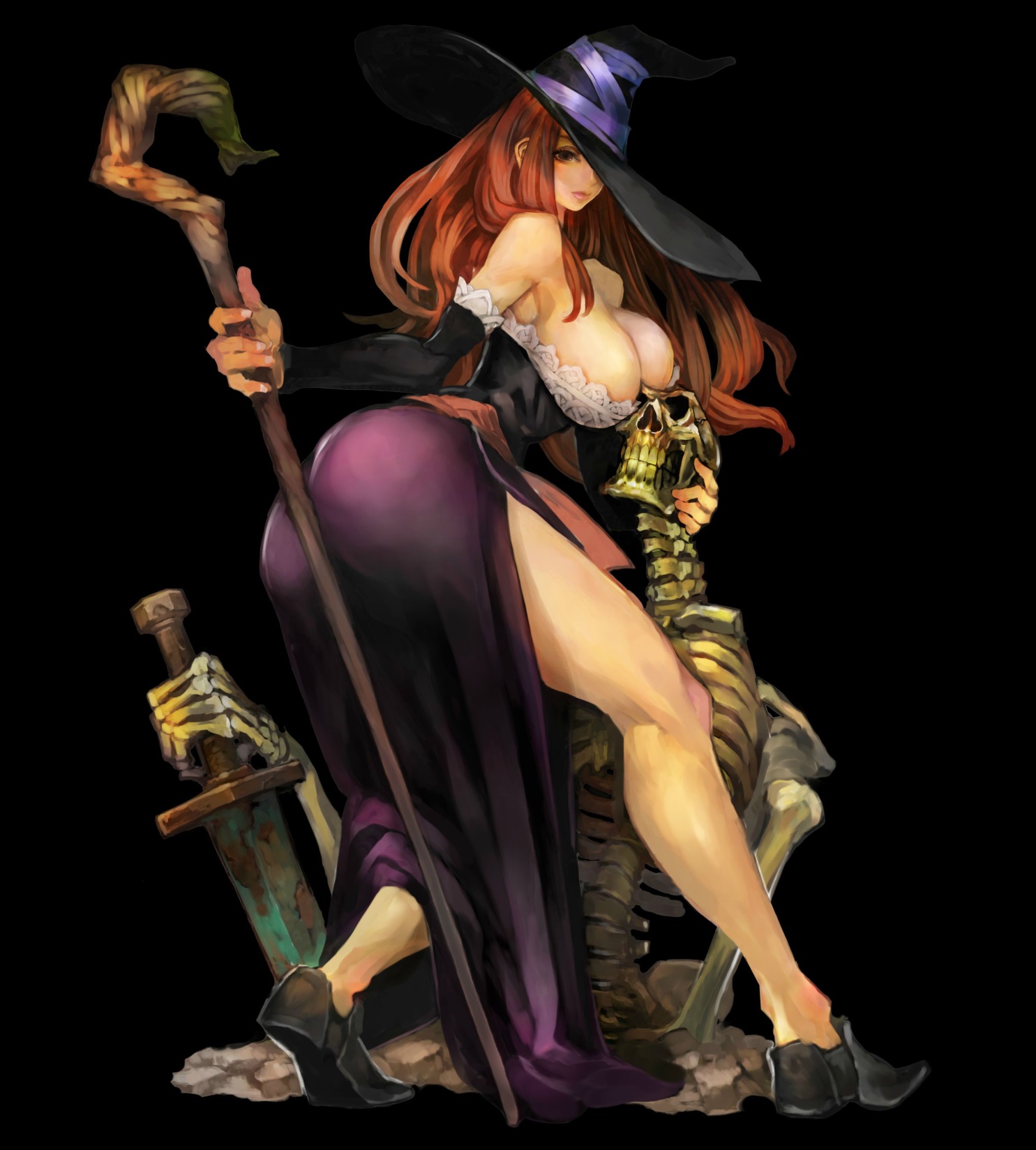 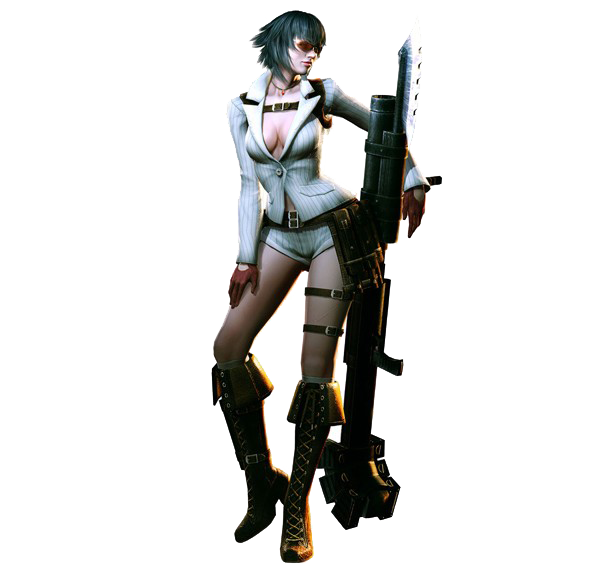 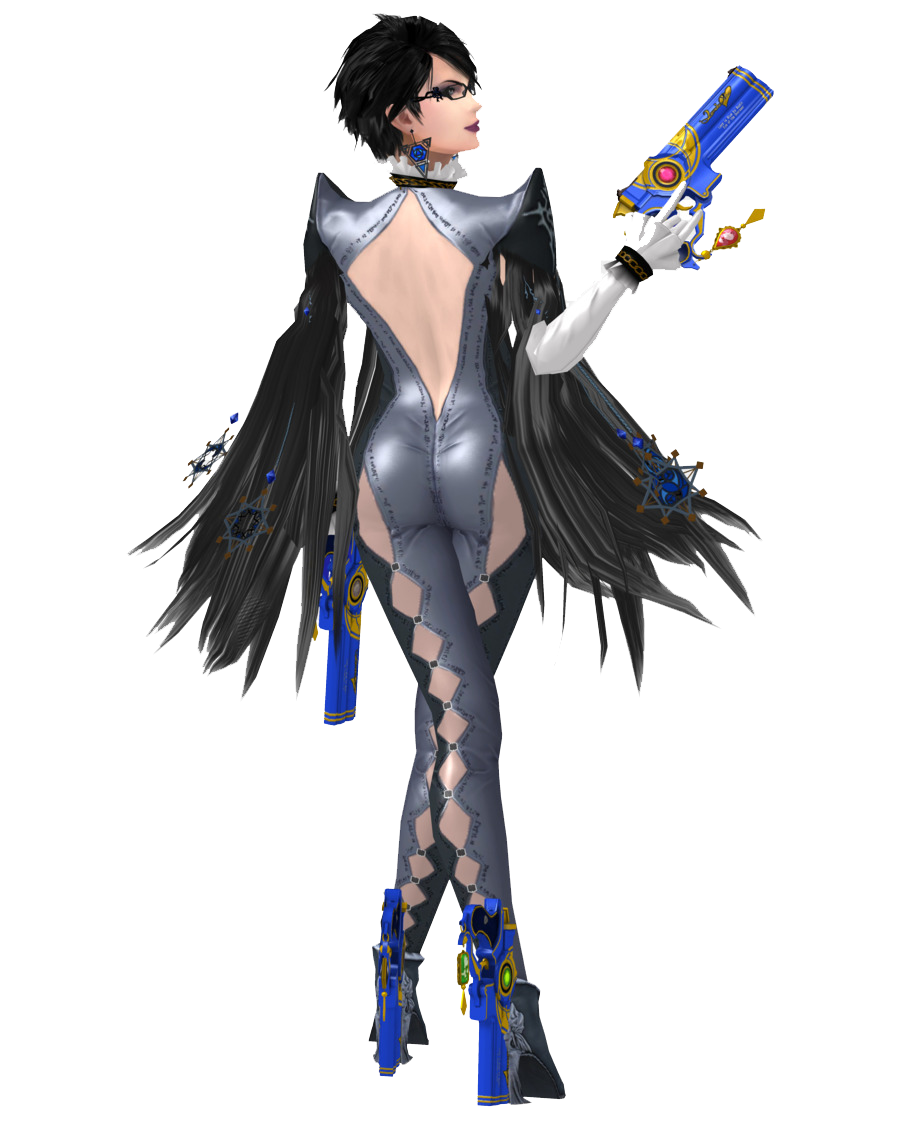 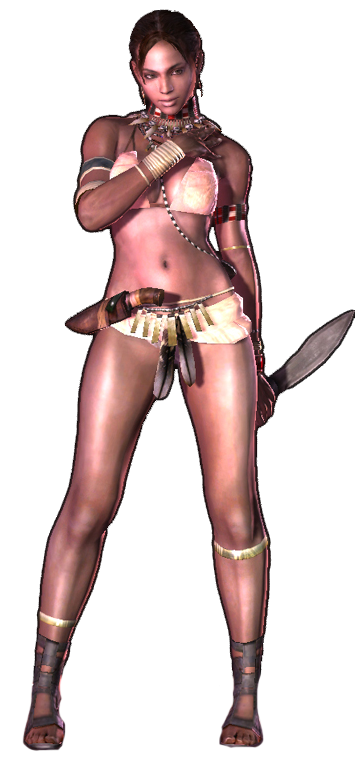 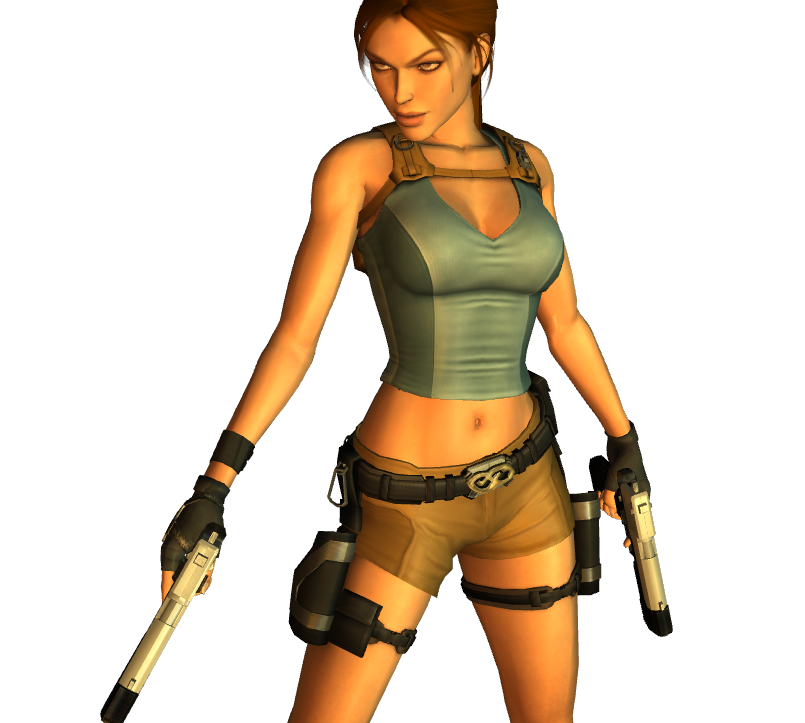 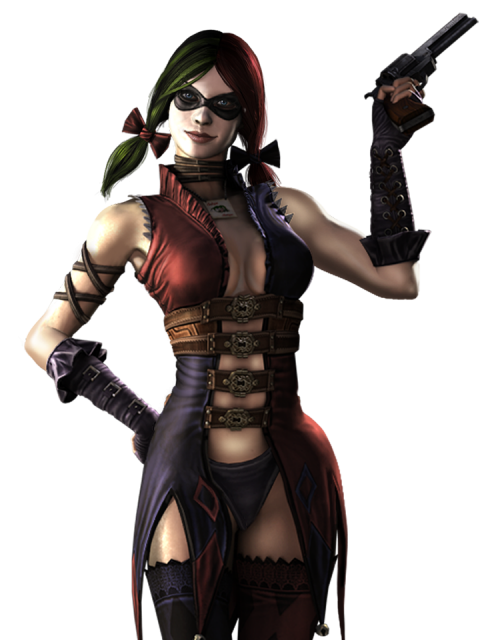 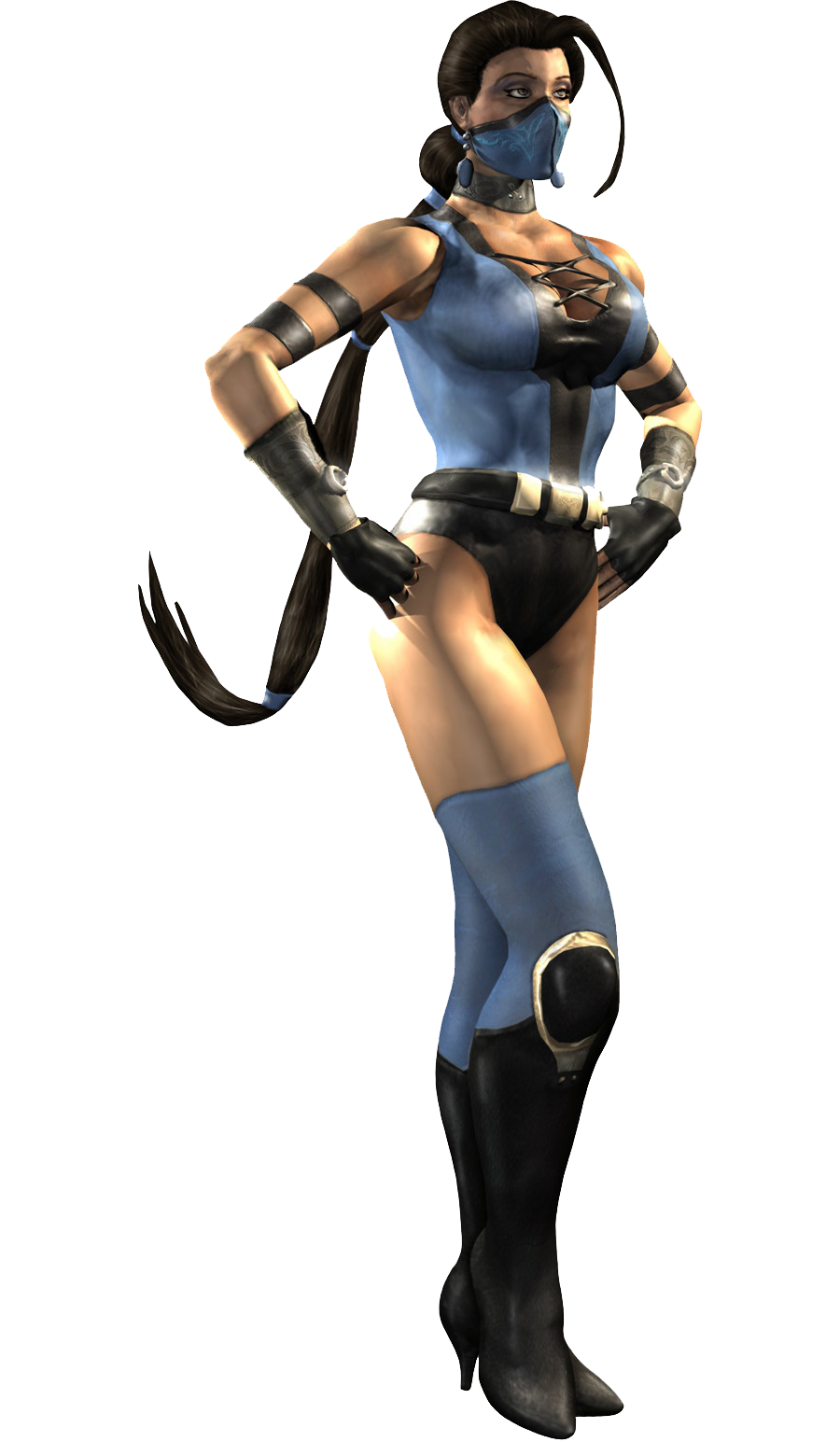 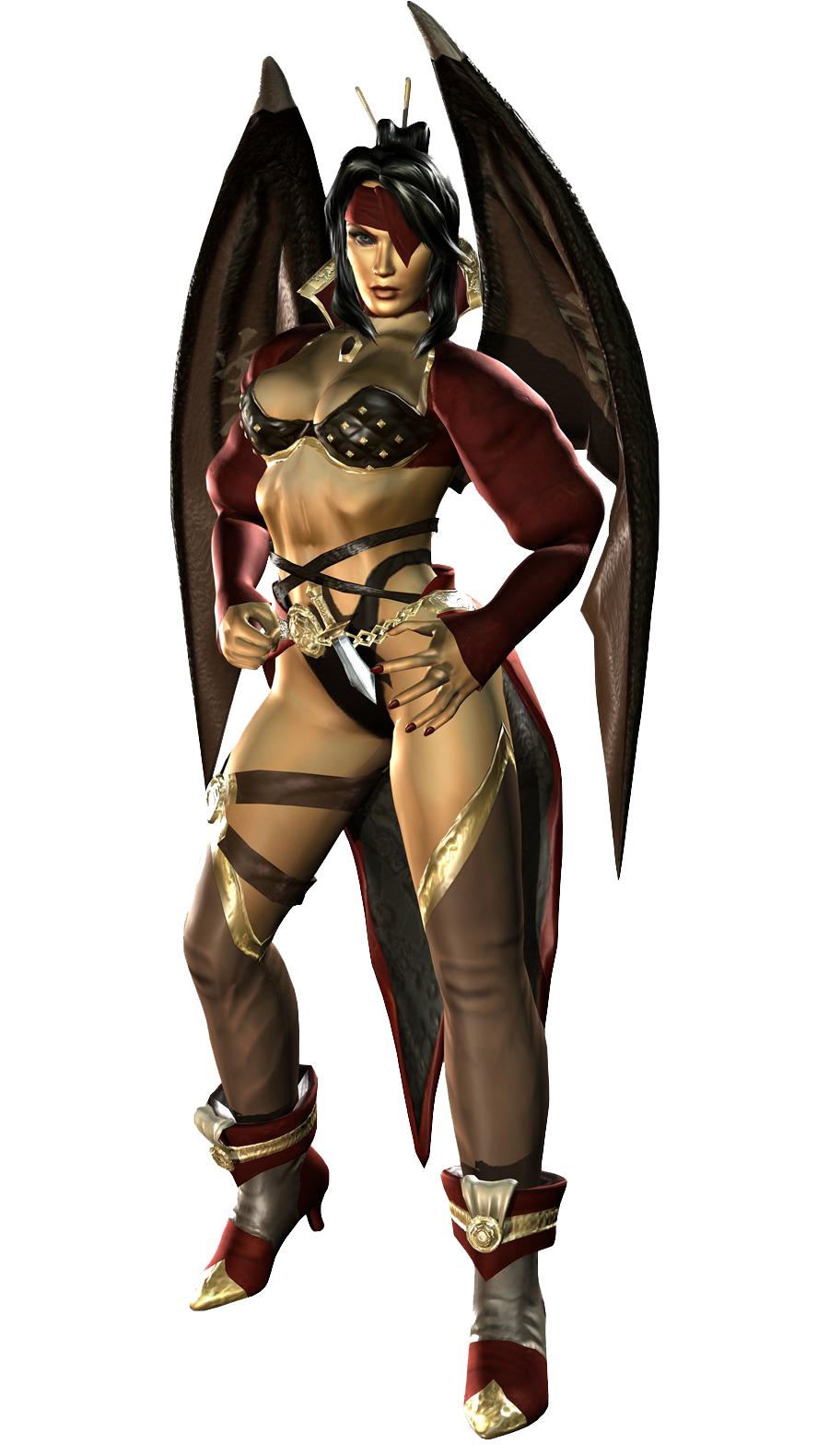 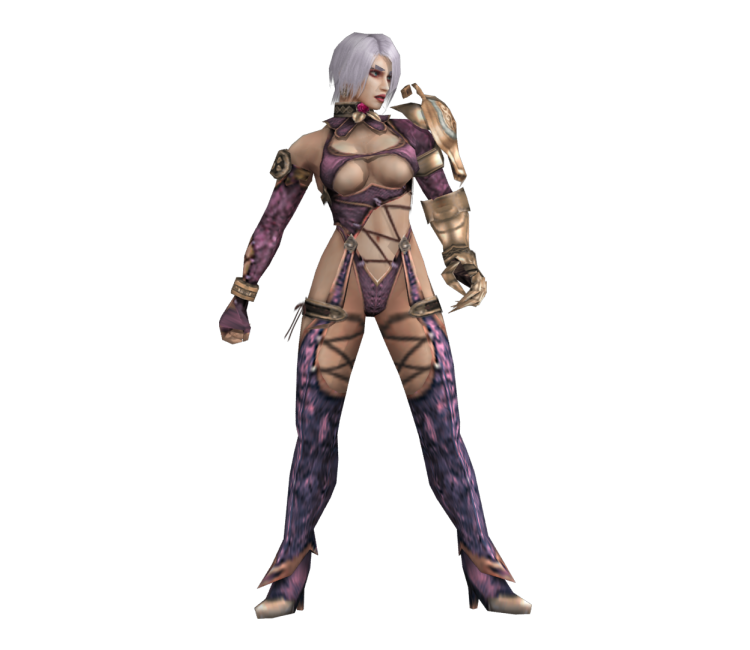 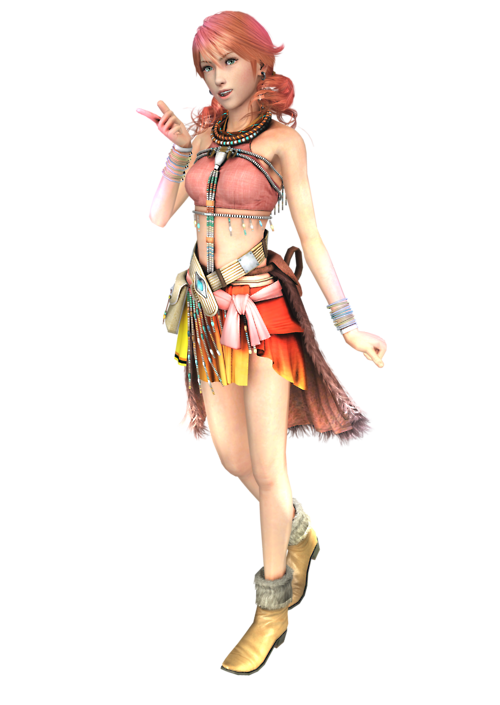 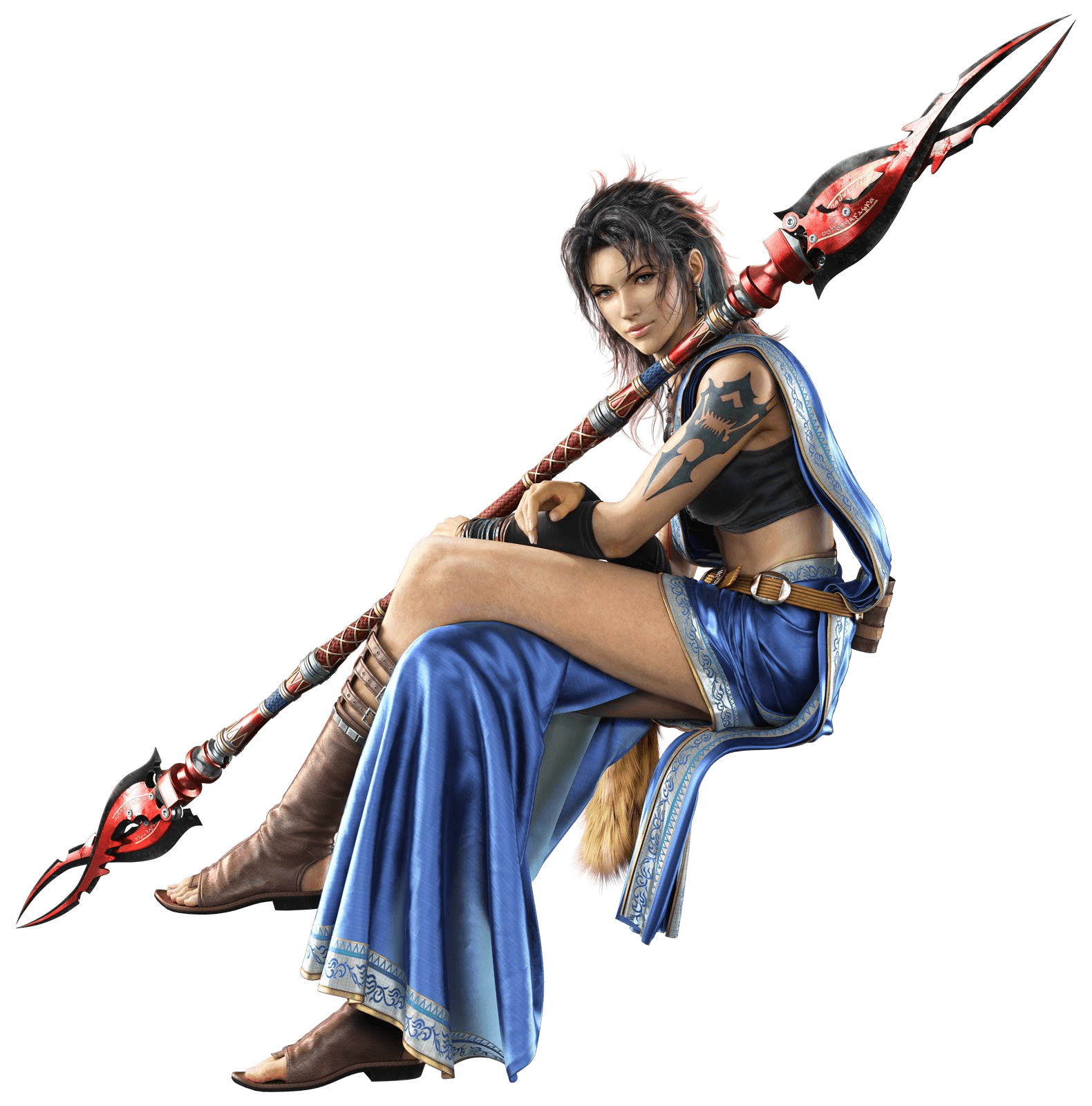 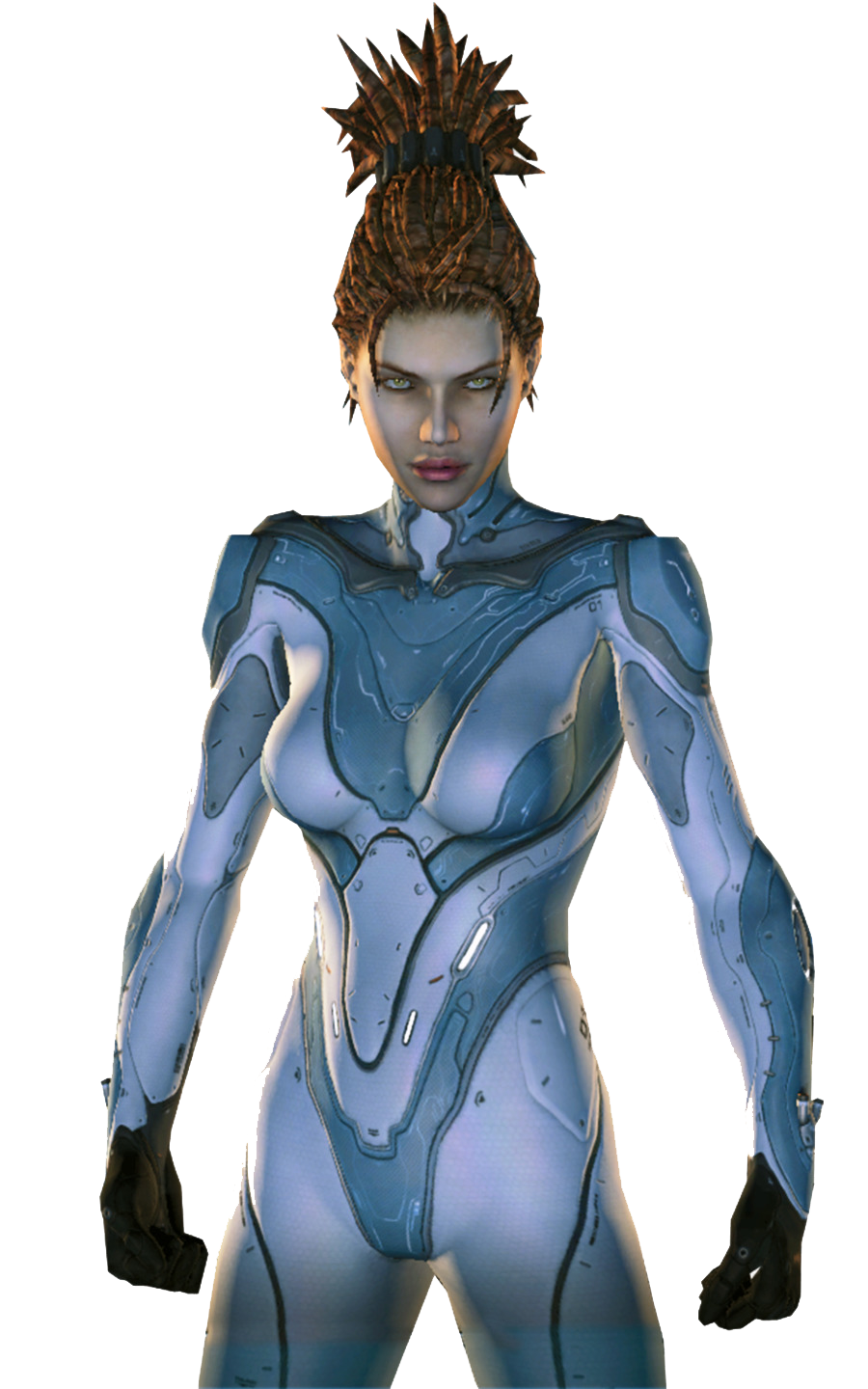 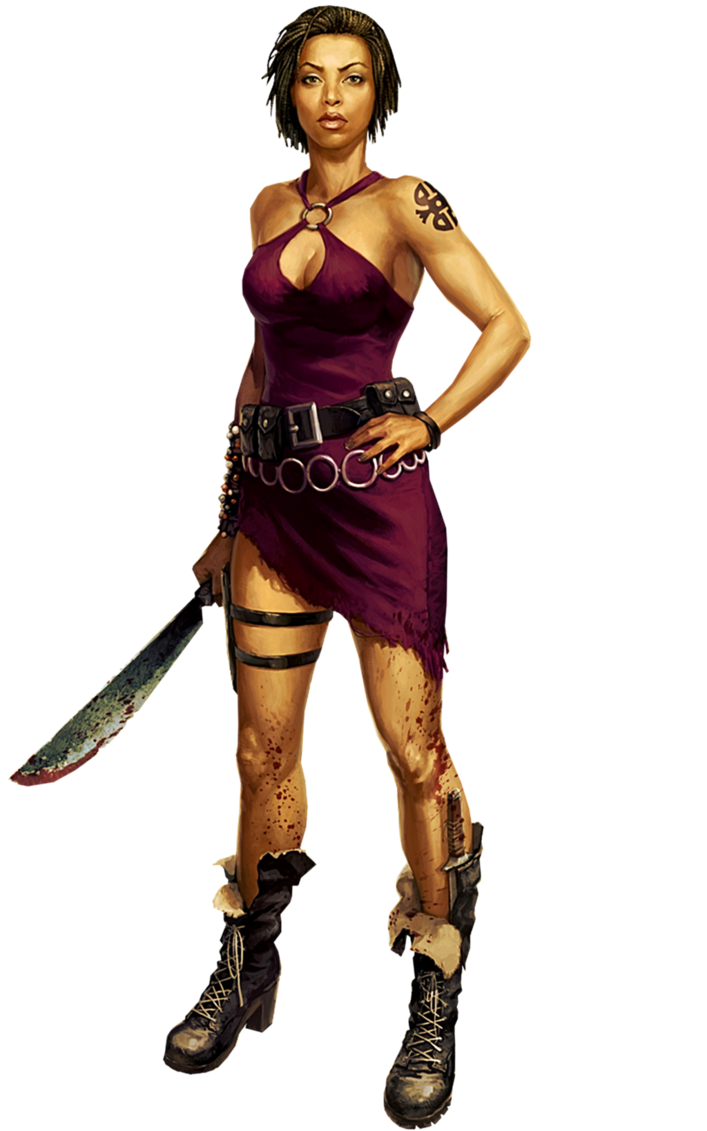 Compared to male characters
Underrepresented
Secondary character
Sexualized
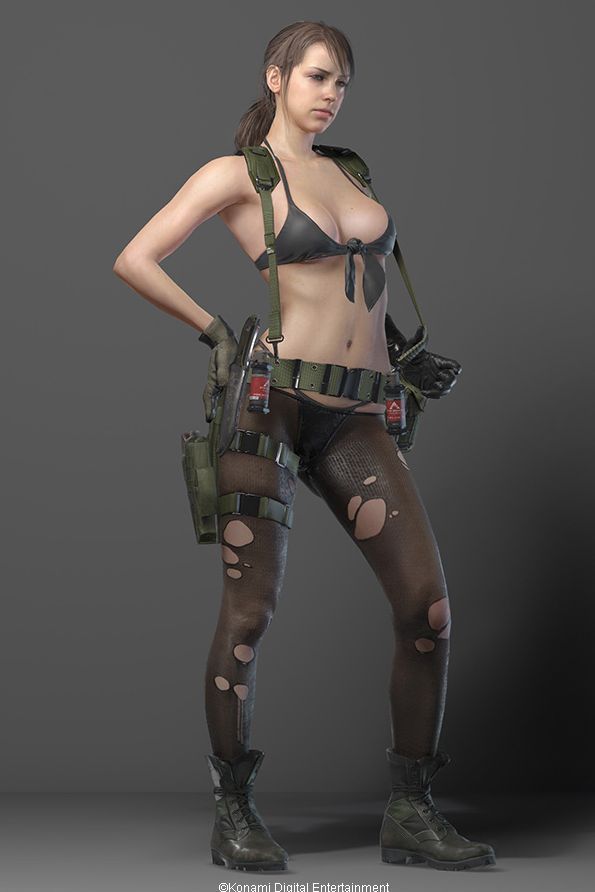 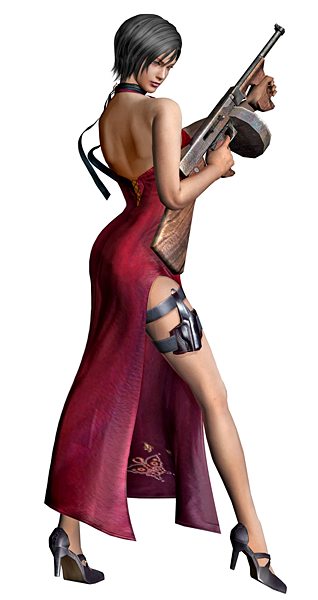 Sexualization
Nudity
Revealing clothing
Suggestive poses
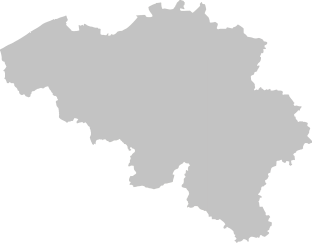 Aggression against women
Public physical sexual harassment
Know a victim
+ Aggression by partner
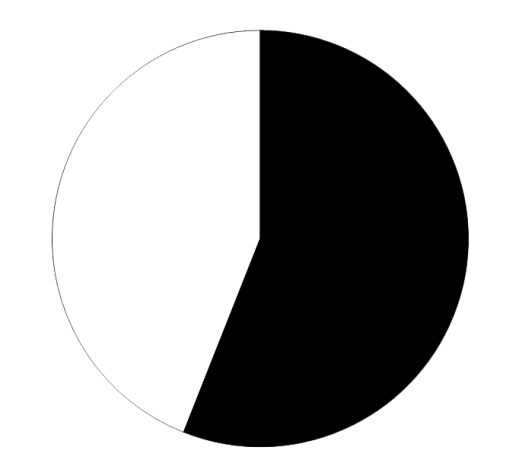 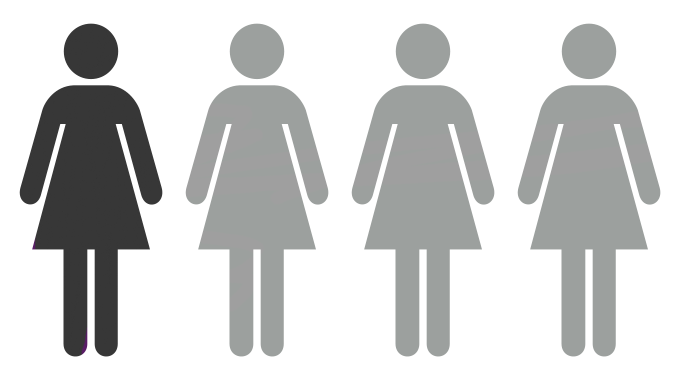 56%
Non-consensual sex by hierarchic superior
Rape
7%
13%
Aggression
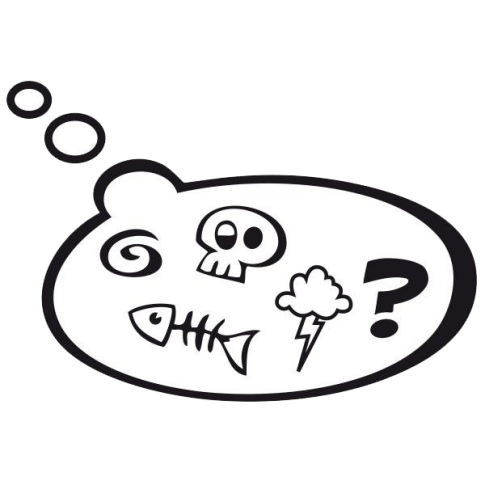 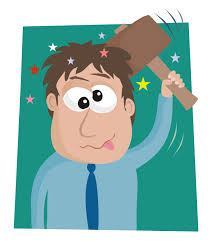 External and visible
Involves two people
Intentional
Avoid being hurt
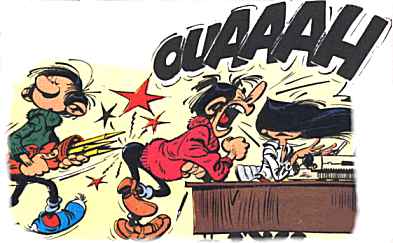 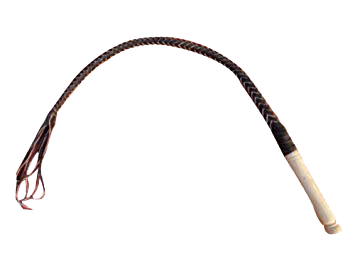 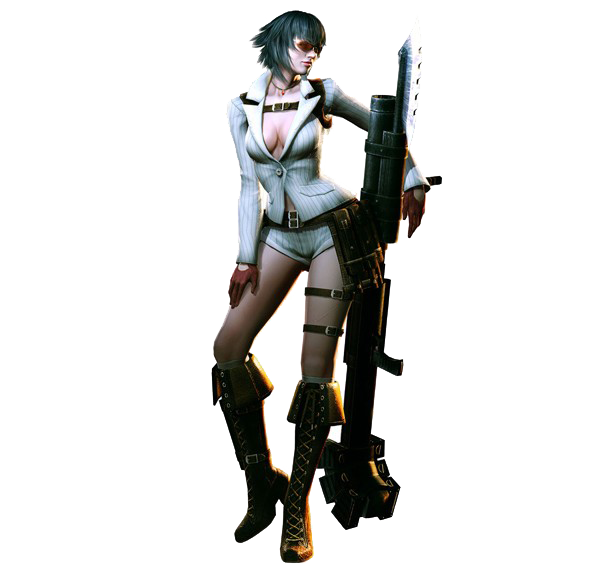 Aggression against women
Hard day at school
Competitive, violent, sexualized video game
Lost
Female player
Provocation
Young
Male
Traditional roles
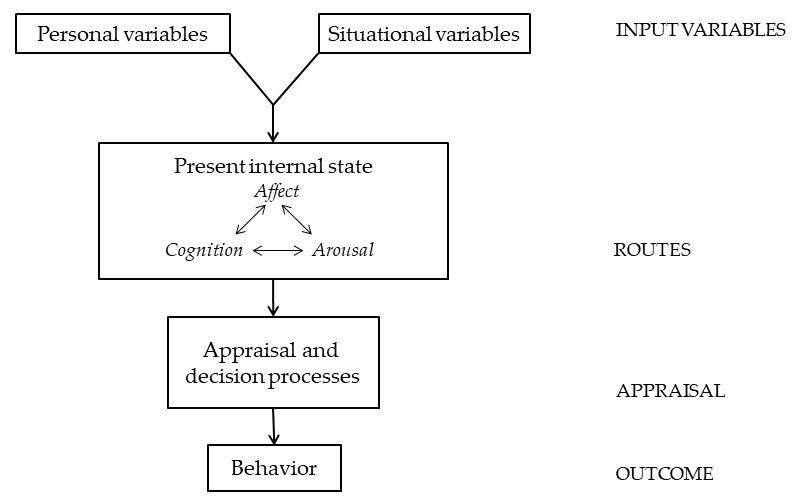 Angered
Heart beat
“What a bitch”
I have to answer
Insult
Can sexualized content from video games cause aggression against women?
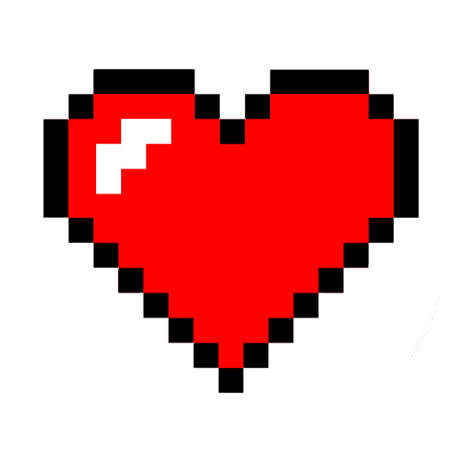 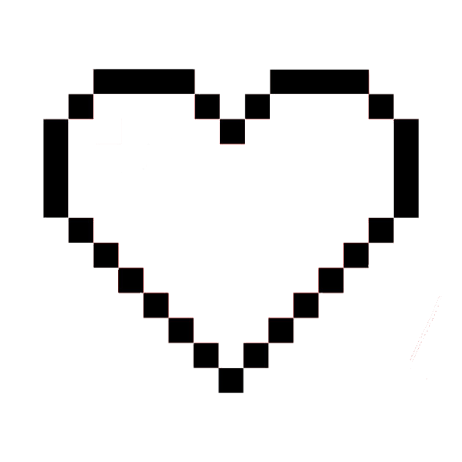 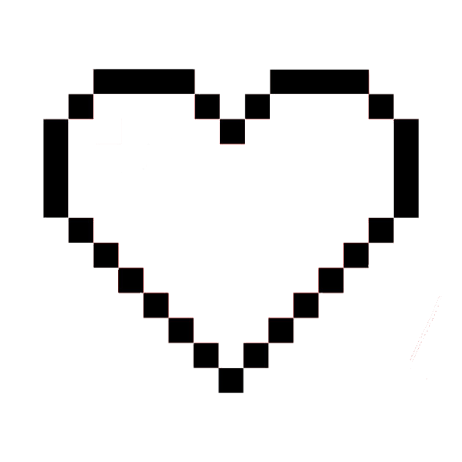 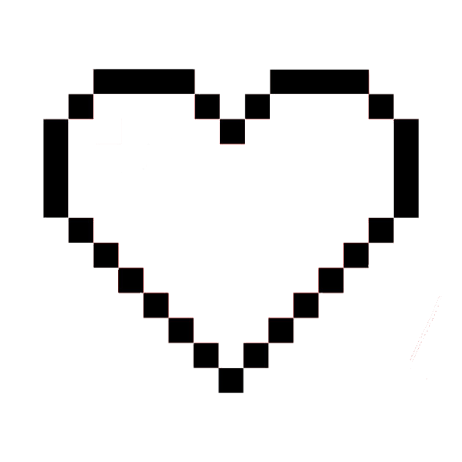 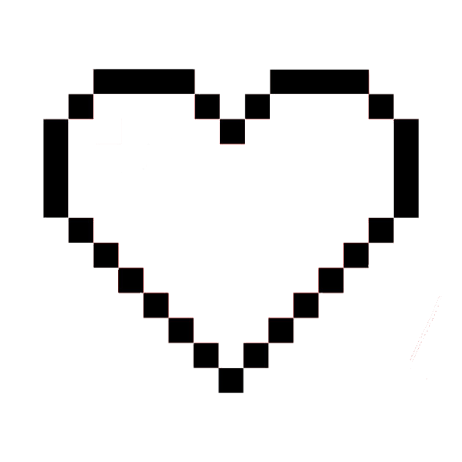 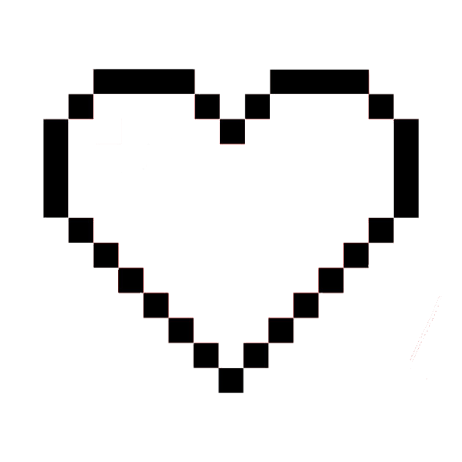 Study 1
Behavior
Study 2
Study 3
Affect
Cognition
Study 4
Meta-analysis
Study 5
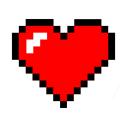 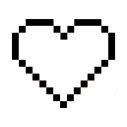 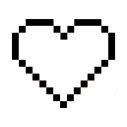 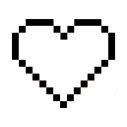 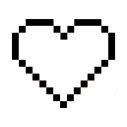 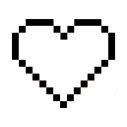 Introduction
2
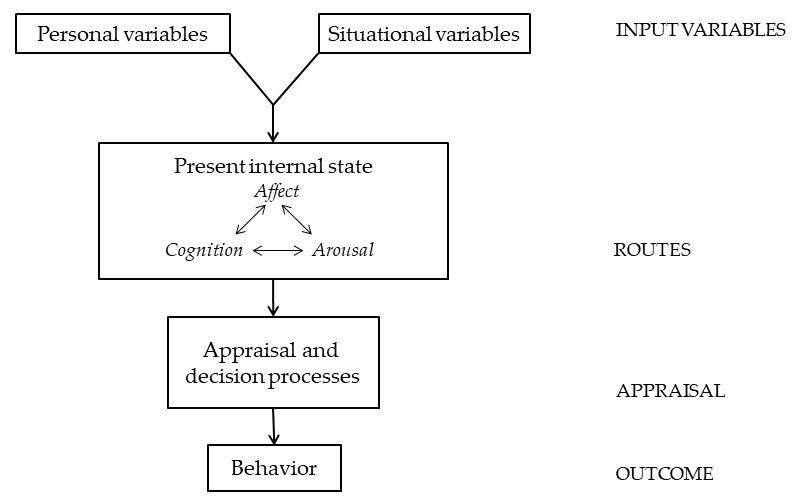 Sexualization
Sexual harassment
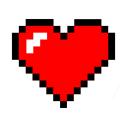 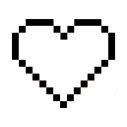 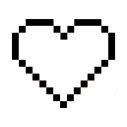 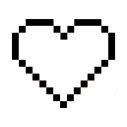 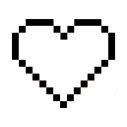 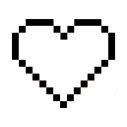 Method
2
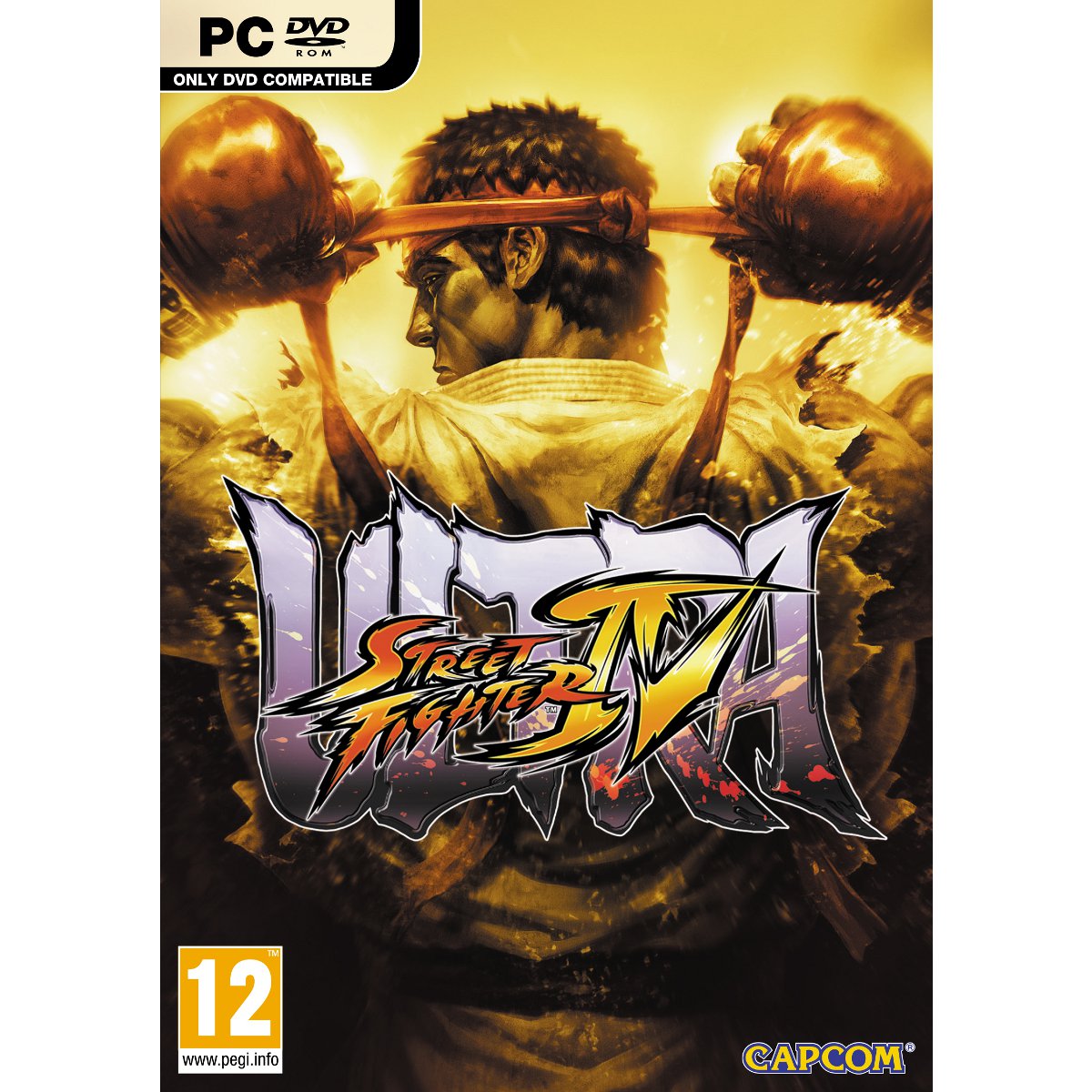 211 College students
18 to 37 years old
Burnay, J., Bushman, B. J., Larøi, F. (2018). Effects of sexualized video games on online sexual harassment. Aggressive Behavior, 45, 214-233. doi: 10.1002/ab.21811
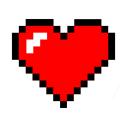 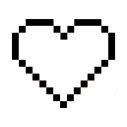 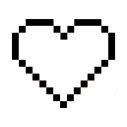 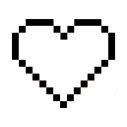 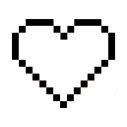 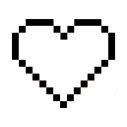 Method
2
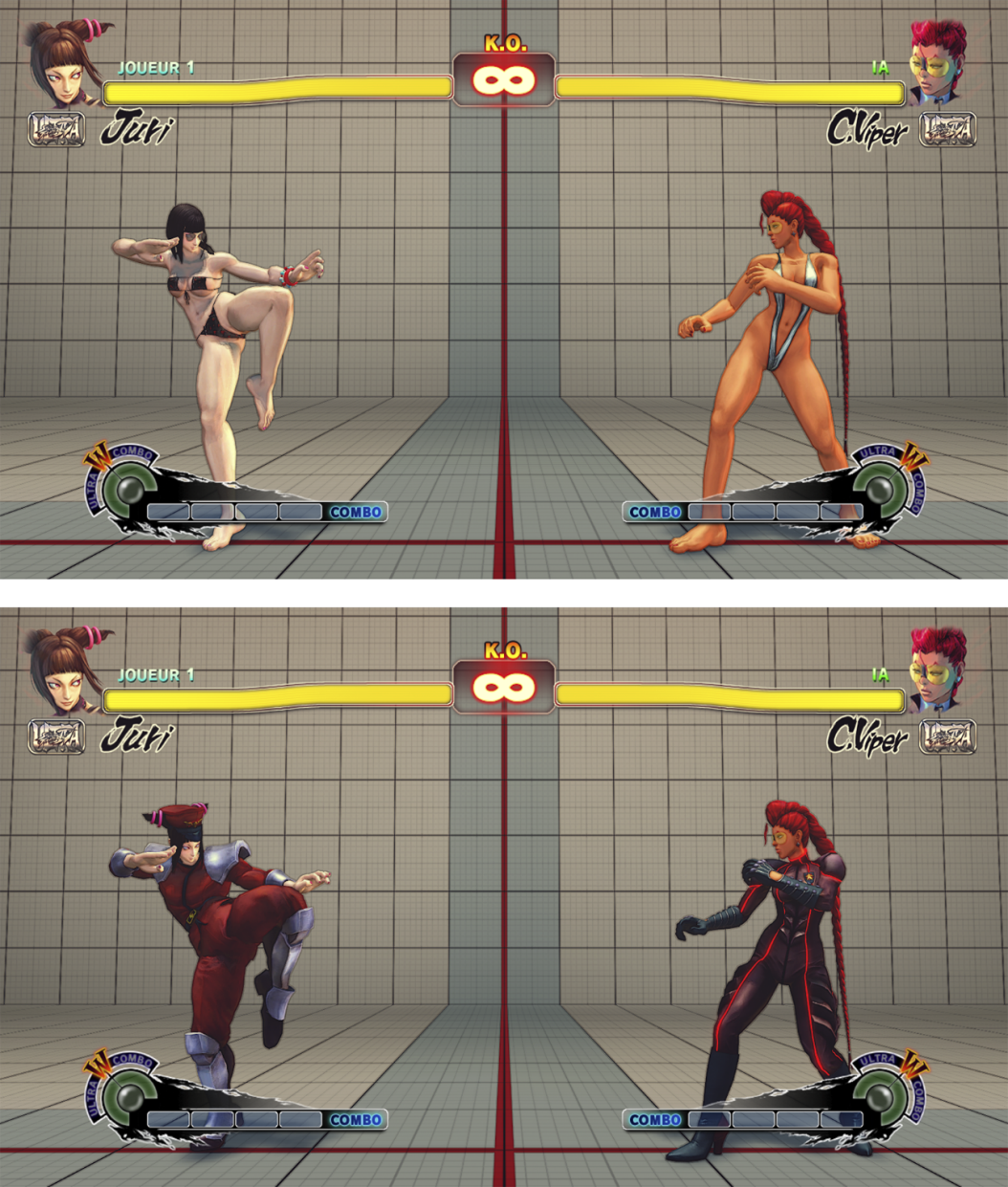 211 College students
18 to 37 years old
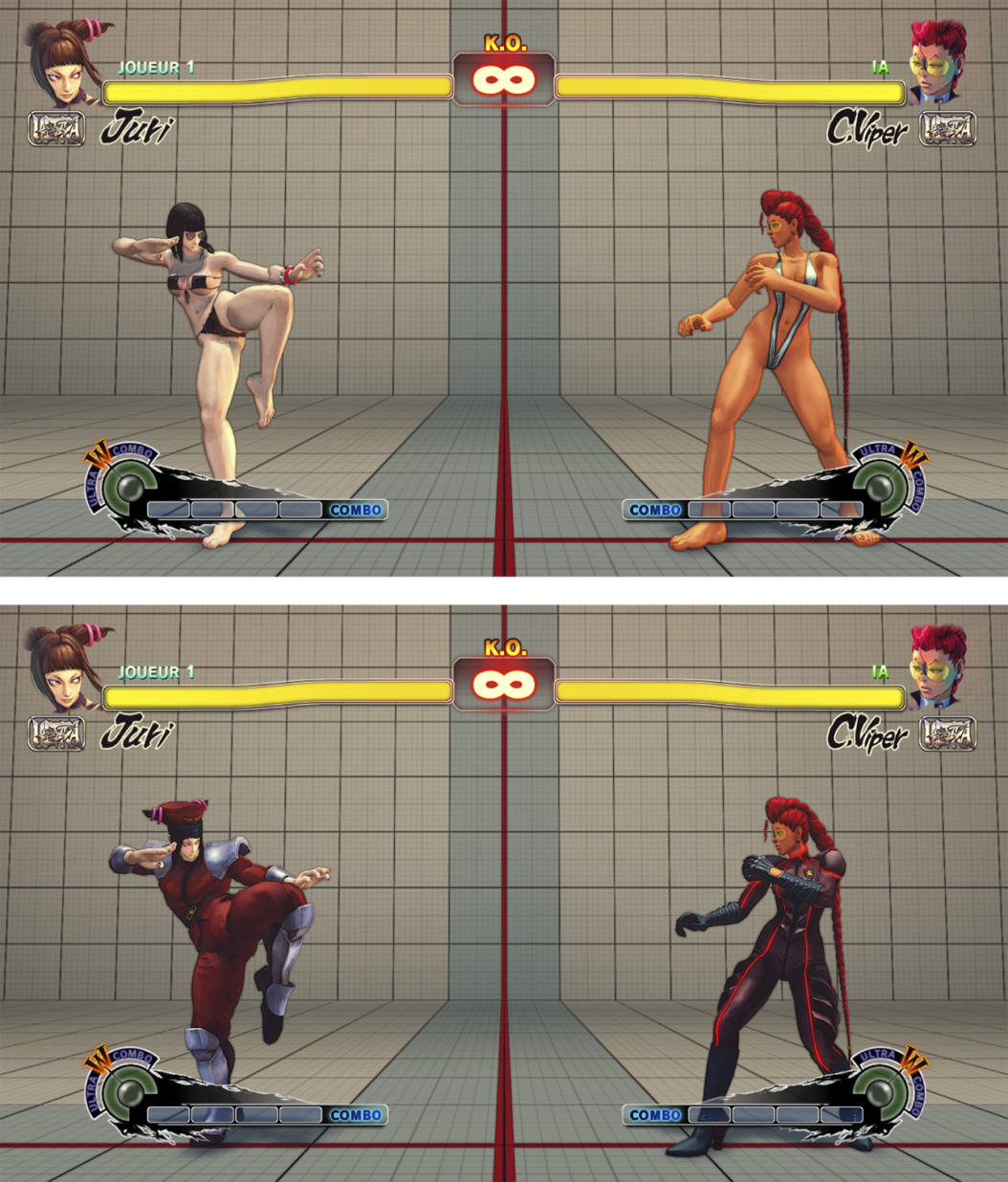 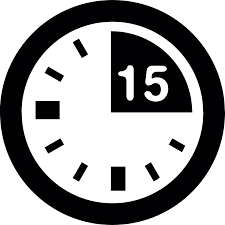 Burnay, J., Bushman, B. J., Larøi, F. (2018). Effects of sexualized video games on online sexual harassment. Aggressive Behavior, 45, 214-233. doi: 10.1002/ab.21811
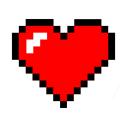 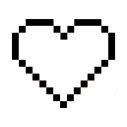 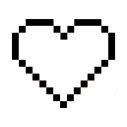 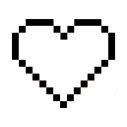 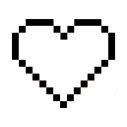 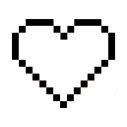 Method
2
Sexual Harassment Task
Why do sharks swim in salt water? Because pepper would make them sneeze!
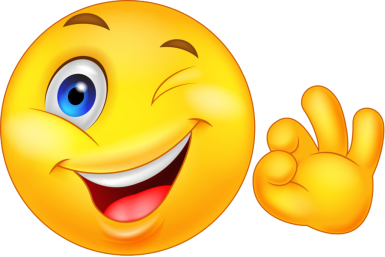 Neutral jokes
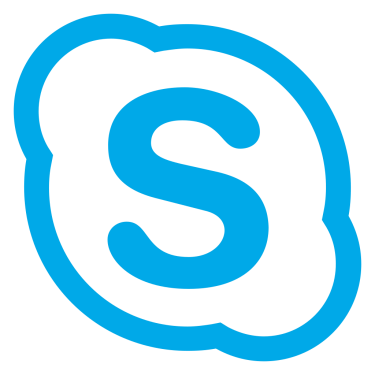 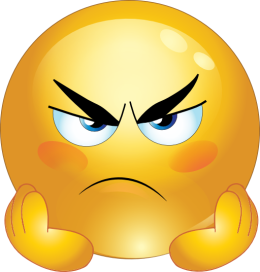 Sexist jokes
Why don't women wear watches? There's a clock on the stove.
Burnay, J., Bushman, B. J., Larøi, F. (2018). Effects of sexualized video games on online sexual harassment. Aggressive Behavior, 45, 214-233. doi: 10.1002/ab.21811
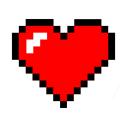 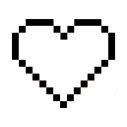 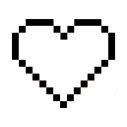 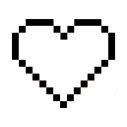 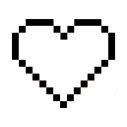 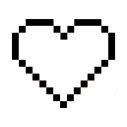 Method
2
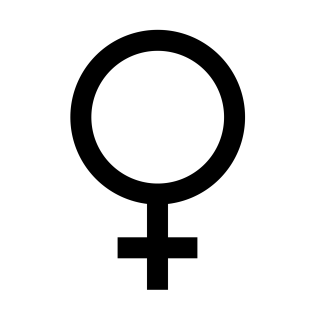 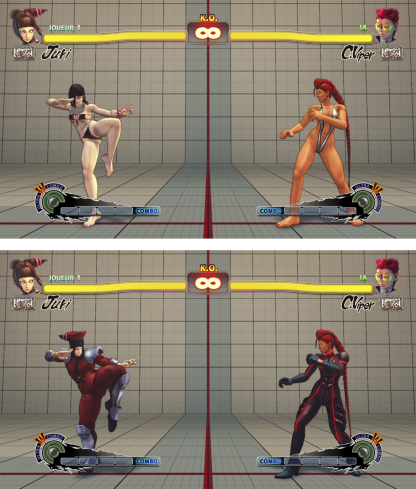 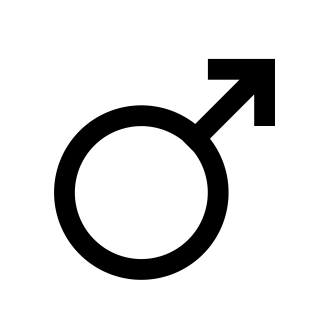 211 College students
18 to 37 years old
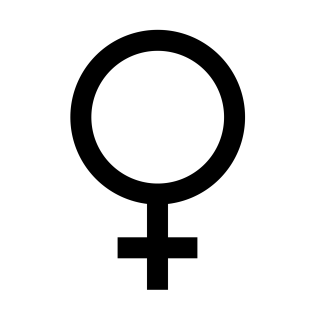 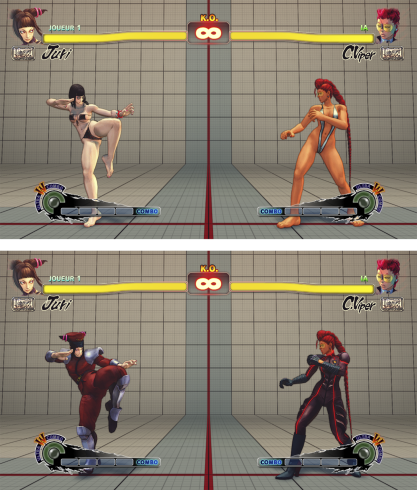 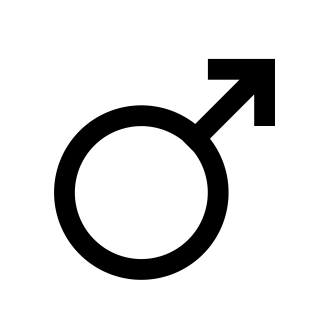 Ambivalent Sexism Inventory
Aggression Questionnaire
Online Disinhibition Scale
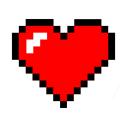 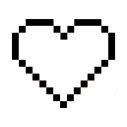 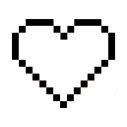 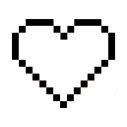 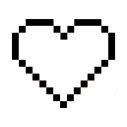 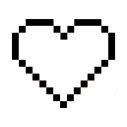 Results
2
Source 						F 	Df 	p 	ηp2 
Sexualization 					0.56 	1 	.455 	.003
Partner Gender 					12.85 	1 	<.001 	.061 
Participant Gender 					4.37 	1 	.038 	.021 
Sexualization*Partner Gender 			6.13 	1 	.014 	.030 
Sexualization*Participant Gender 			0.26 	1 	.612 	.001 
Partner Gender*Participant Gender 			0.15 	1 	.694 	.001 
Sexualization*Partner Gender*Participant Gender 	0.17 	1 	.678 	.001 
Hostile Sexism 					7.02 	1 	.009 	.034 
Benevolent Sexism 					2.16 	1 	.144 	.011 
Trait Aggression 					1.84 	1 	.176 	.009 
Online Disinhibition 				3.81 	1 	.052 	.019 
Error 							199
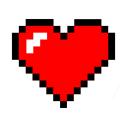 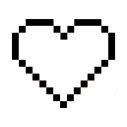 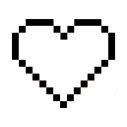 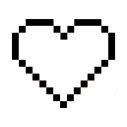 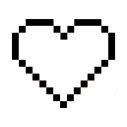 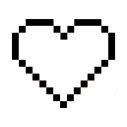 Results
2
Partner
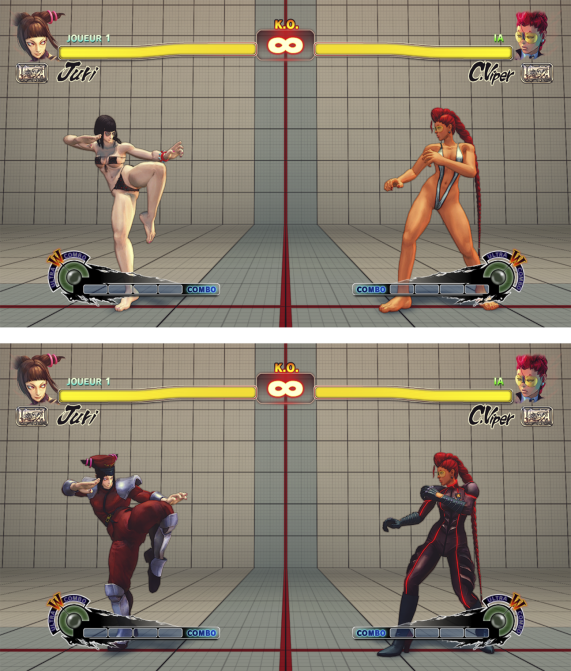 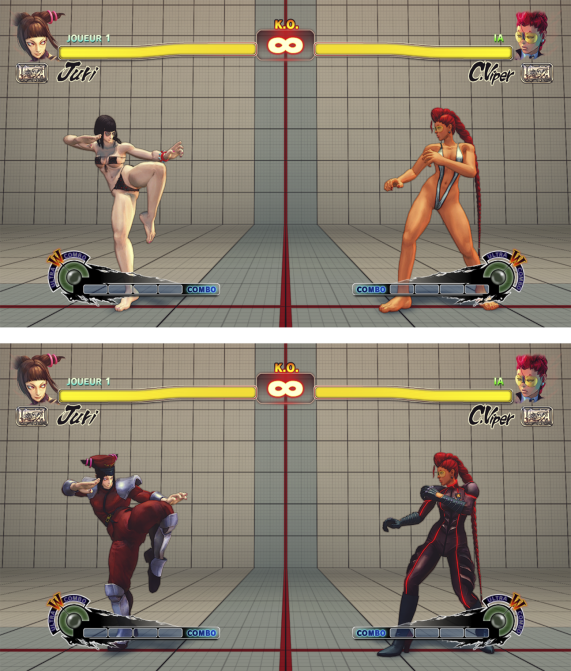 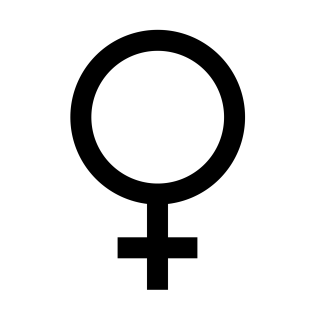 Partner
Partner
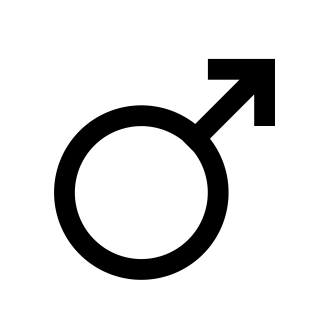 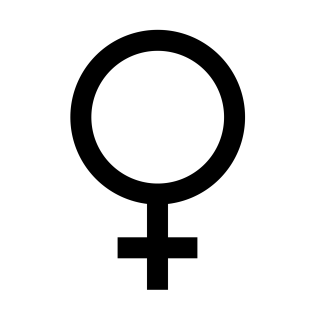 Participant
Participant
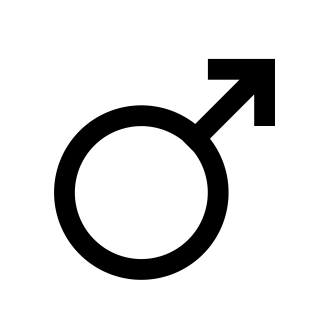 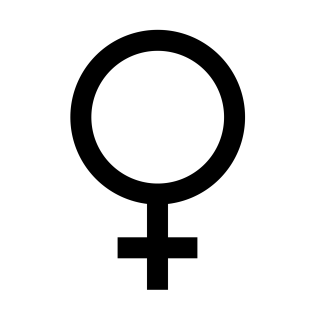 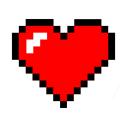 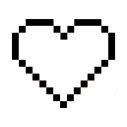 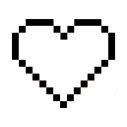 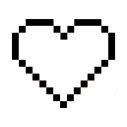 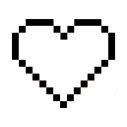 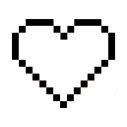 Discussion
2
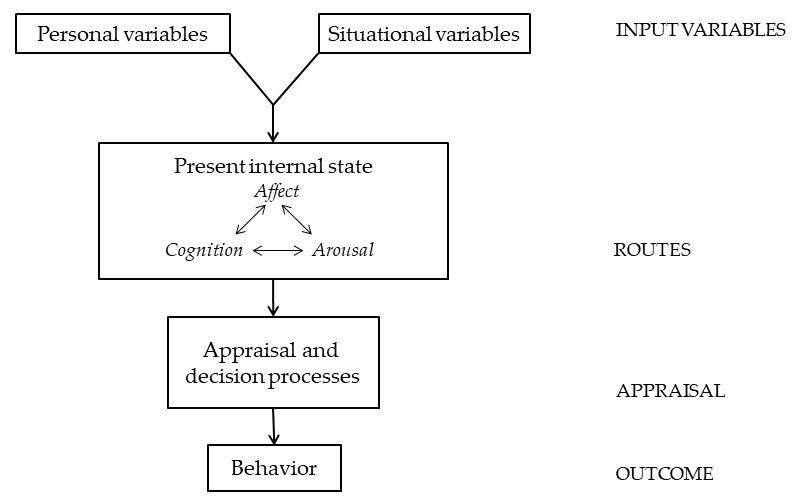 Sexualization
Sexual harassment
Burnay, J., Bushman, B. J., Larøi, F. (2018). Effects of sexualized video games on online sexual harassment. Aggressive Behavior, 45, 214-233. doi: 10.1002/ab.21811
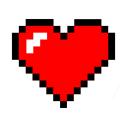 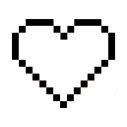 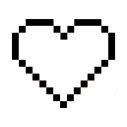 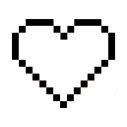 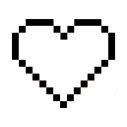 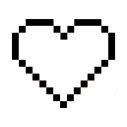 Discussion
2
Partner
Partner
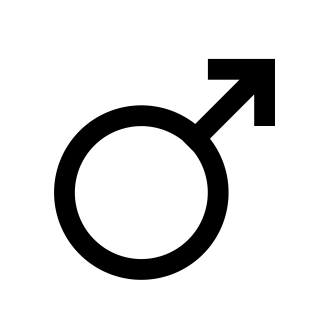 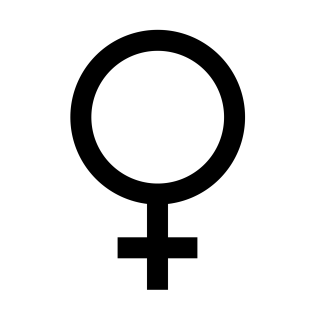 Participant
Participant
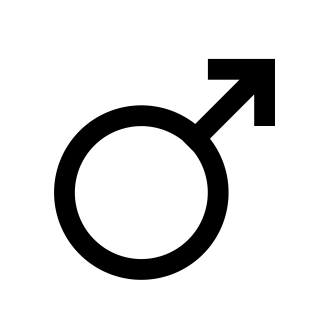 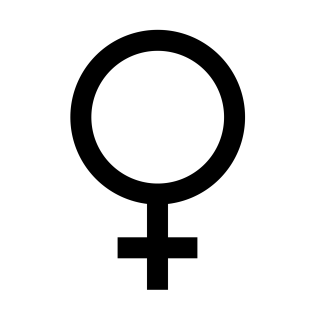 Burnay, J., Bushman, B. J., Larøi, F. (2018). Effects of sexualized video games on online sexual harassment. Aggressive Behavior, 45, 214-233. doi: 10.1002/ab.21811
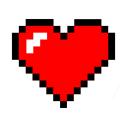 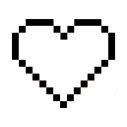 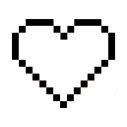 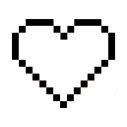 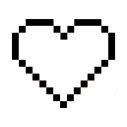 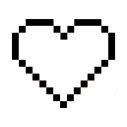 Discussion
2
Limitations
Sexualized males
Intention?
Type of sexual harassment
Present internal state
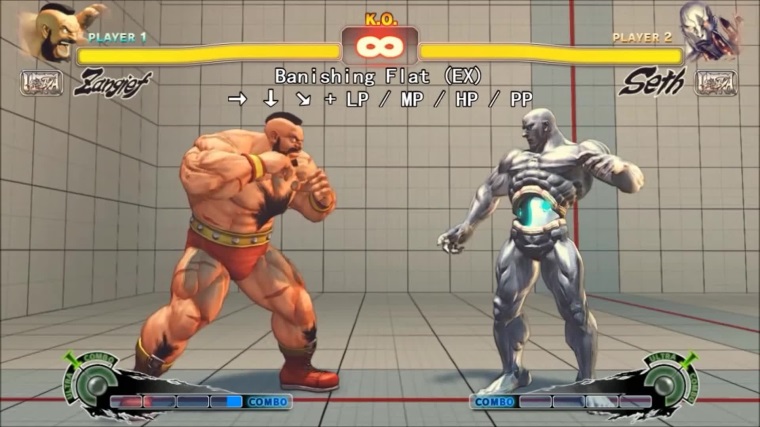 Sexual harassment
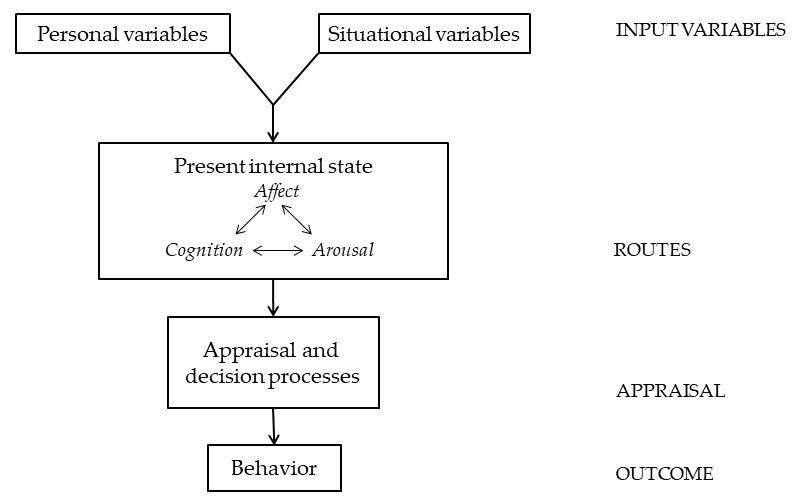 Gender
harassment
Sexual
coercion
Unwanted sexual attention
Burnay, J., Bushman, B. J., Larøi, F. (2018). Effects of sexualized video games on online sexual harassment. Aggressive Behavior, 45, 214-233. doi: 10.1002/ab.21811
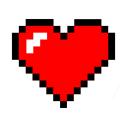 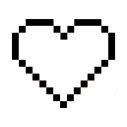 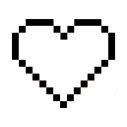 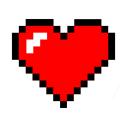 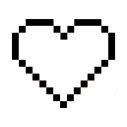 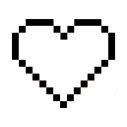 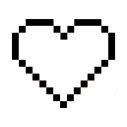 Introduction
3
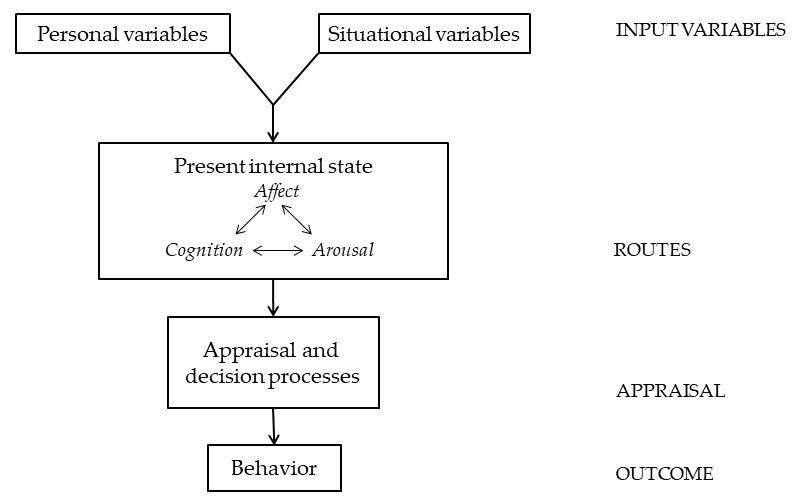 Sexualization
Negative evaluation of women
Burnay, J., Larøi, F. An Examination of the Possible Impact of the Sexualized Content of Video Games and Cognitive Load on Implicit Evaluations of Women.
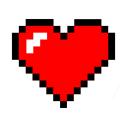 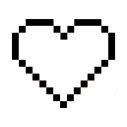 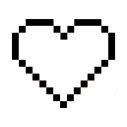 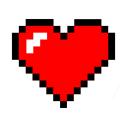 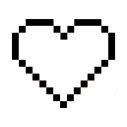 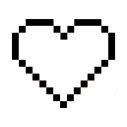 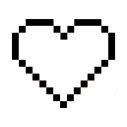 Method
3
Low cognitive load
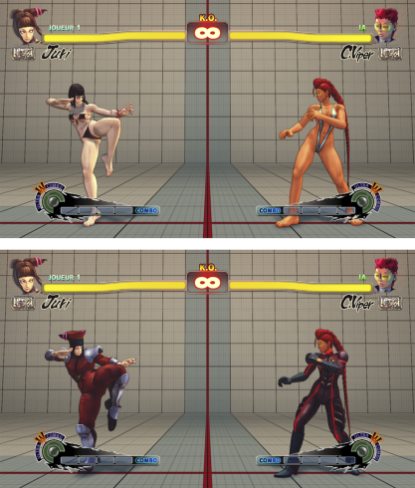 High cognitive load
137 College students
18 to 33 years old
Low cognitive load
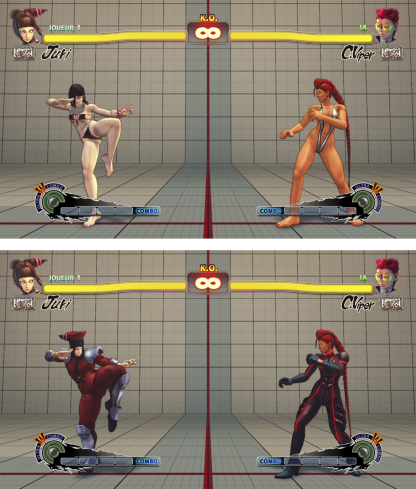 High cognitive load
Burnay, J., Larøi, F. An Examination of the Possible Impact of the Sexualized Content of Video Games and Cognitive Load on Implicit Evaluations of Women.
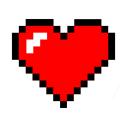 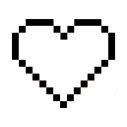 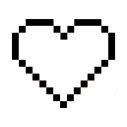 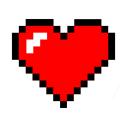 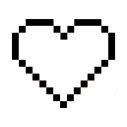 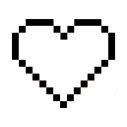 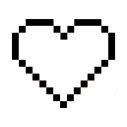 Method
3
Cognitive load
Low
High
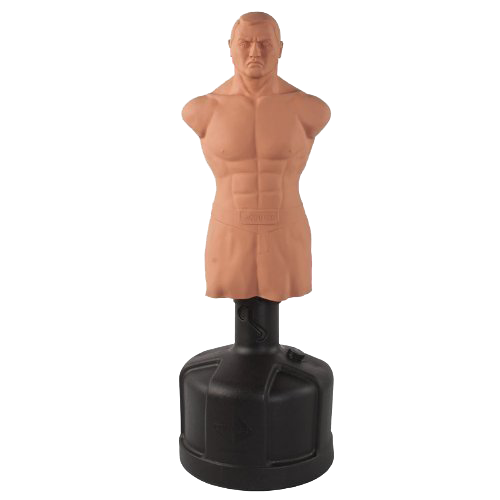 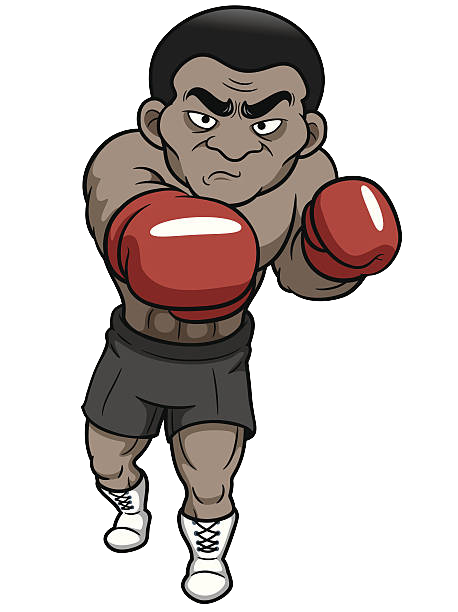 Burnay, J., Larøi, F. An Examination of the Possible Impact of the Sexualized Content of Video Games and Cognitive Load on Implicit Evaluations of Women.
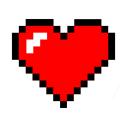 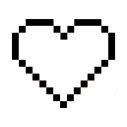 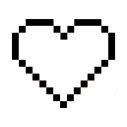 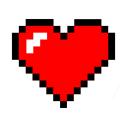 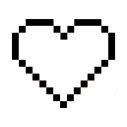 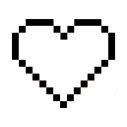 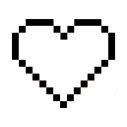 Method
3
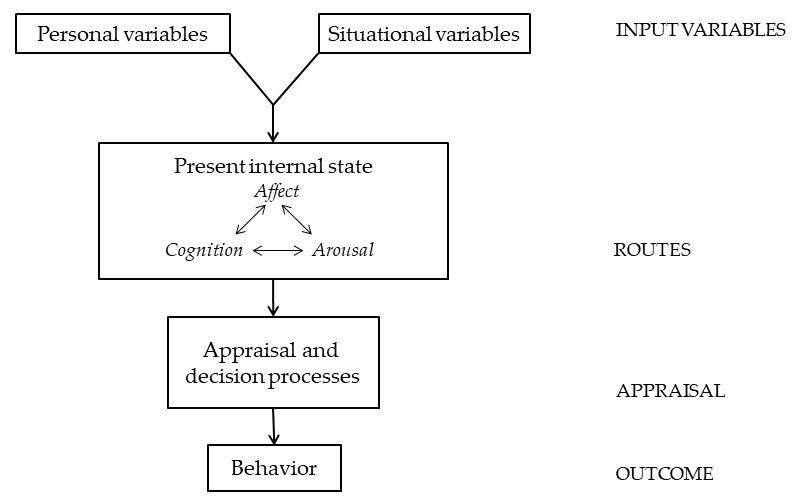 Sexualization
Negative evaluation of women
Burnay, J., Larøi, F. An Examination of the Possible Impact of the Sexualized Content of Video Games and Cognitive Load on Implicit Evaluations of Women.
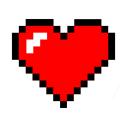 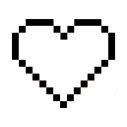 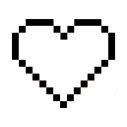 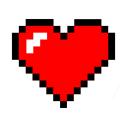 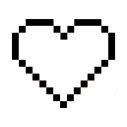 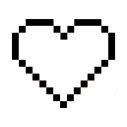 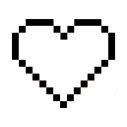 Method
3
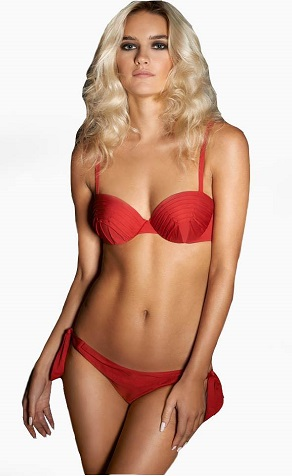 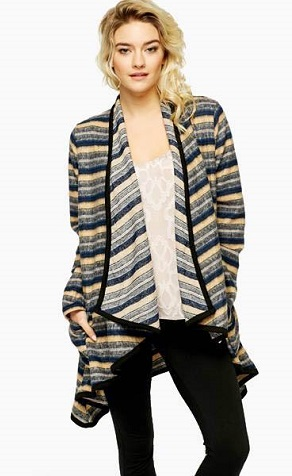 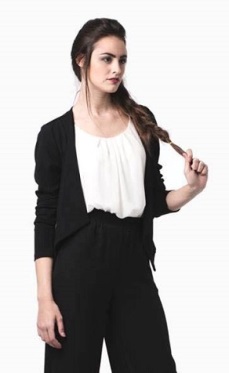 Affect Misattribution Procedure
Prime 
75ms
100ms
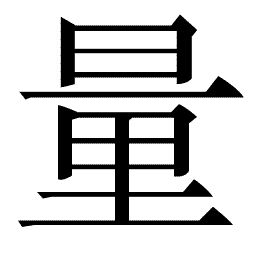 Chinese pictograph
100ms
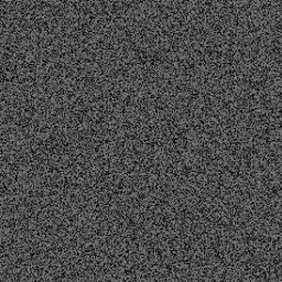 Mask
Ambivalent Sexism Inventory
Aggression Questionnaire
Illinois Rape Myth Acceptance Scale
Burnay, J., Larøi, F. An Examination of the Possible Impact of the Sexualized Content of Video Games and Cognitive Load on Implicit Evaluations of Women.
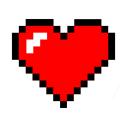 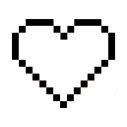 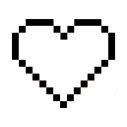 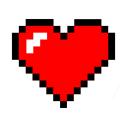 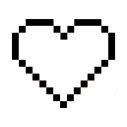 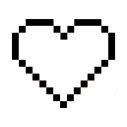 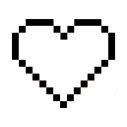 Results
3
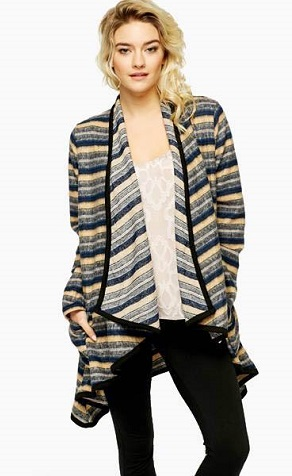 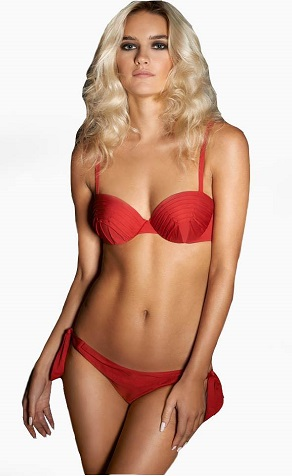 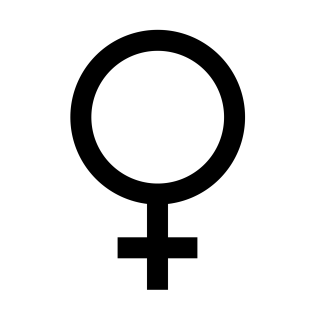 F(1, 127) = 5.09, p = .026, η2p = .039
Burnay, J., Larøi, F. An Examination of the Possible Impact of the Sexualized Content of Video Games and Cognitive Load on Implicit Evaluations of Women.
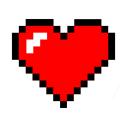 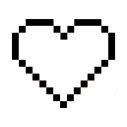 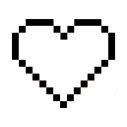 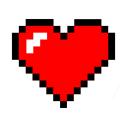 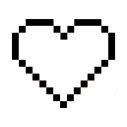 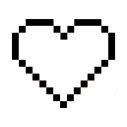 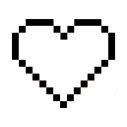 Discussion
3
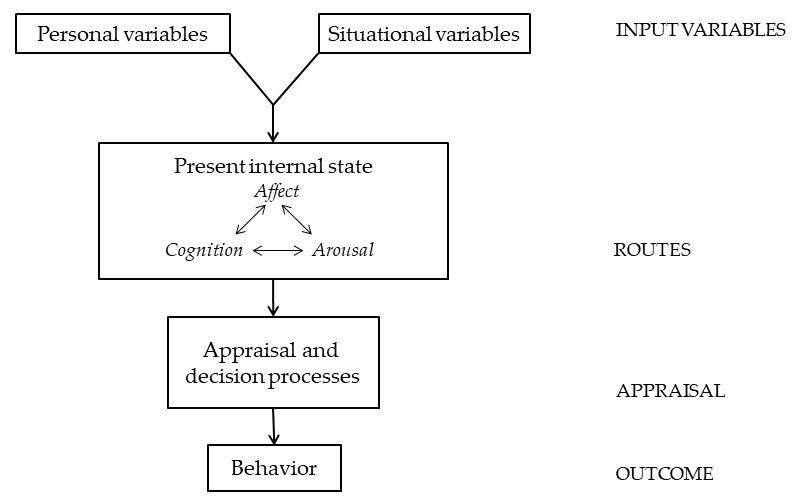 Sexualization
Negative evaluation of women
Burnay, J., Larøi, F. An Examination of the Possible Impact of the Sexualized Content of Video Games and Cognitive Load on Implicit Evaluations of Women.
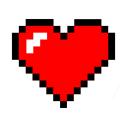 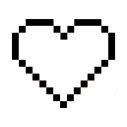 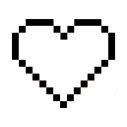 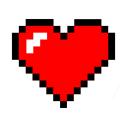 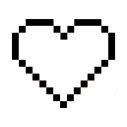 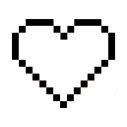 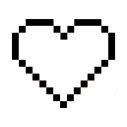 Discussion
3
Limitations
Lack of sensitivity
Muscularity
Burnay, J., Larøi, F. An Examination of the Possible Impact of the Sexualized Content of Video Games and Cognitive Load on Implicit Evaluations of Women.
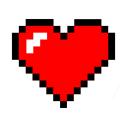 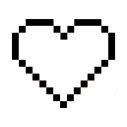 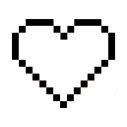 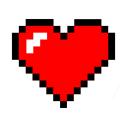 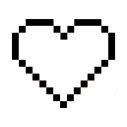 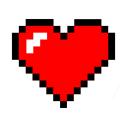 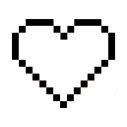 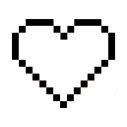 Introduction
3
4
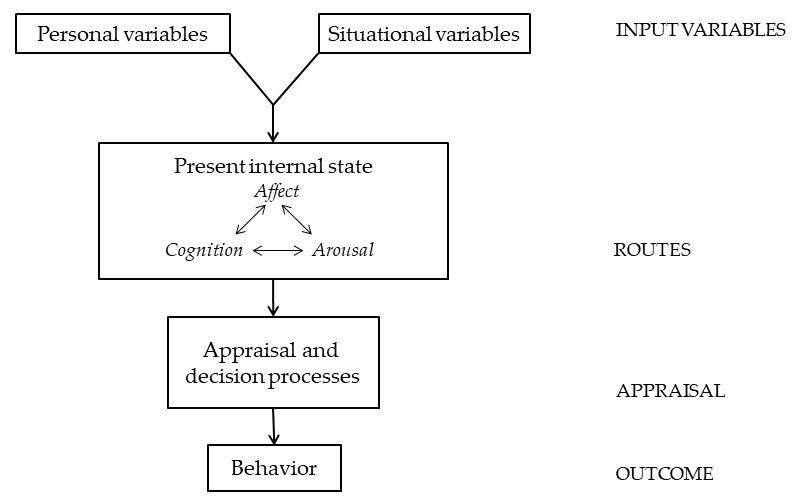 Sexualization
Rape Myth
Burnay, J., Larøi, F. Impact of Sexualized Video Game and Cognitive Load on Rape Myth Acceptance and Dehumanization of the Perpetrator
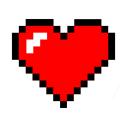 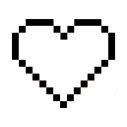 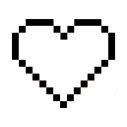 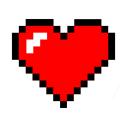 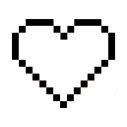 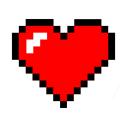 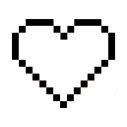 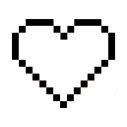 Method
3
4
Low cognitive load
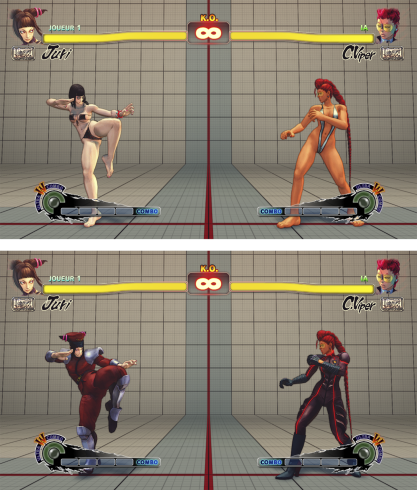 High cognitive load
142 College students
18 to 27 years old
Low cognitive load
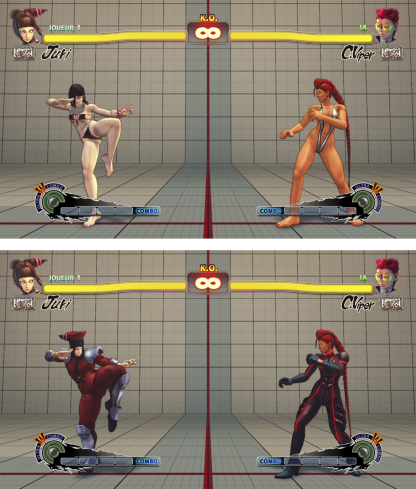 High cognitive load
Burnay, J., Larøi, F. Impact of Sexualized Video Game and Cognitive Load on Rape Myth Acceptance and Dehumanization of the Perpetrator
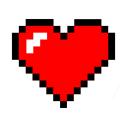 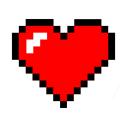 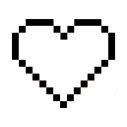 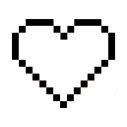 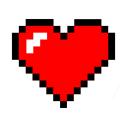 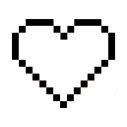 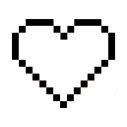 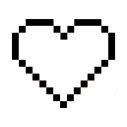 Method
4
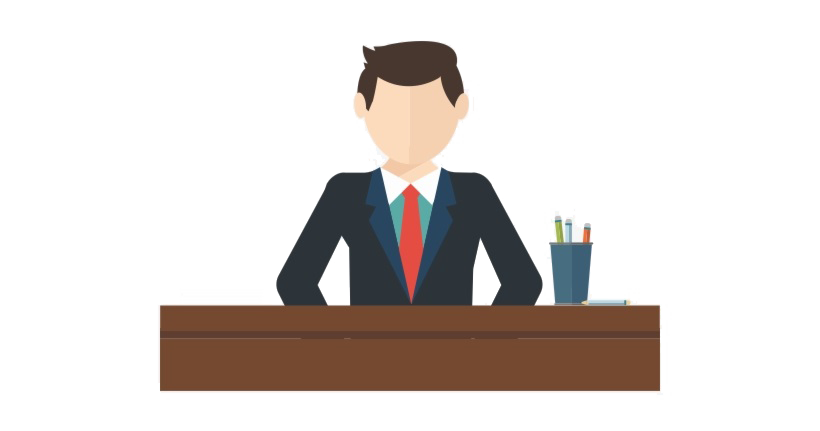 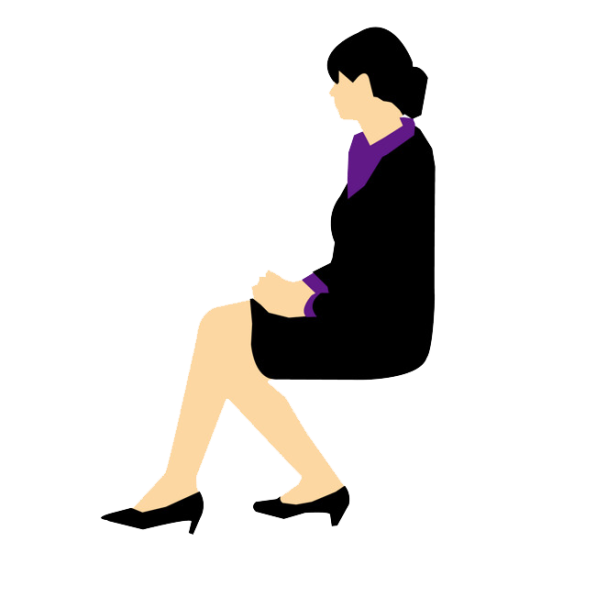 Rape date story
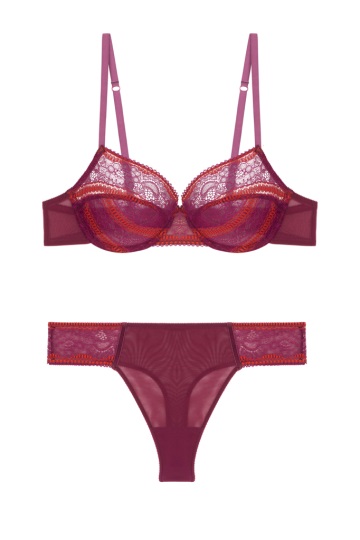 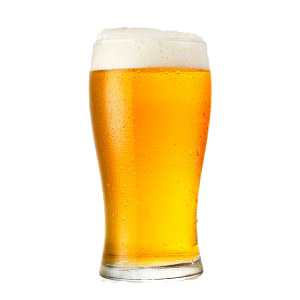 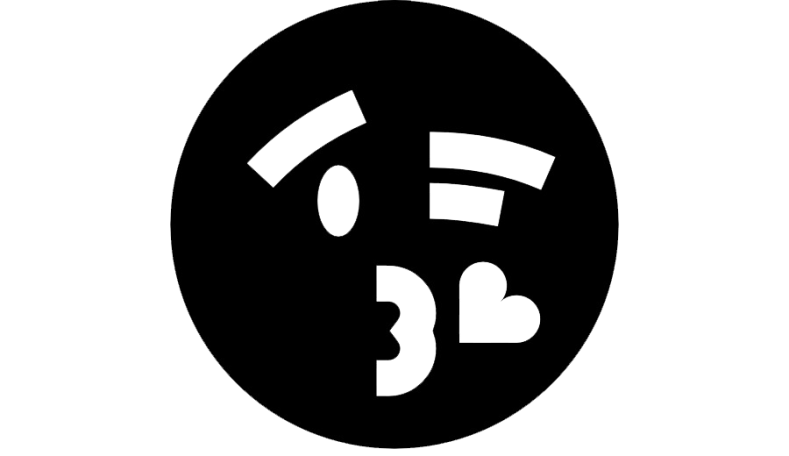 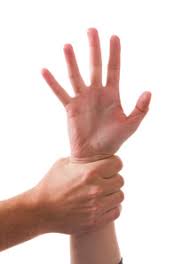 Burnay, J., Larøi, F. Impact of Sexualized Video Game and Cognitive Load on Rape Myth Acceptance and Dehumanization of the Perpetrator
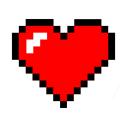 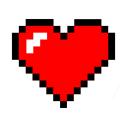 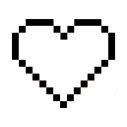 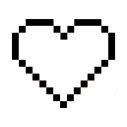 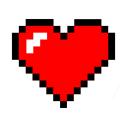 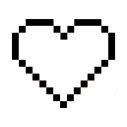 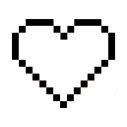 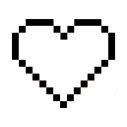 Method
4
Dehumanization
Humanness
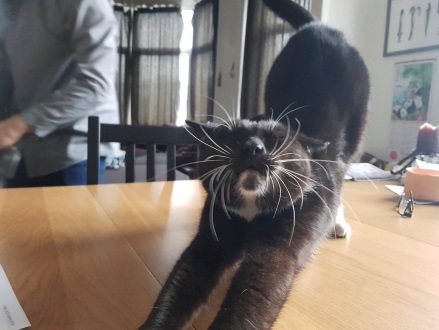 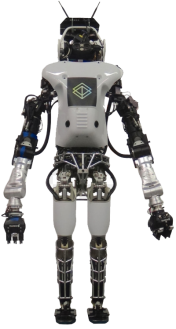 Human
Nature
Human
Uniqueness
Burnay, J., Larøi, F. Impact of Sexualized Video Game and Cognitive Load on Rape Myth Acceptance and Dehumanization of the Perpetrator
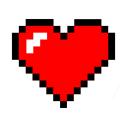 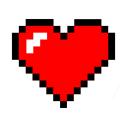 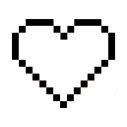 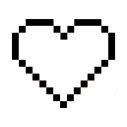 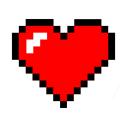 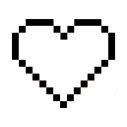 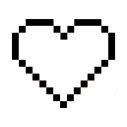 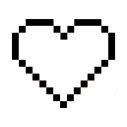 Method
4
Cognitive load
Dehumanization
Responsibility
Sexualization
Ambivalent Sexism Inventory
Aggression Questionnaire
Illinois Rape Myth Acceptance Scale
Gamer Identification
Burnay, J., Larøi, F. Impact of Sexualized Video Game and Cognitive Load on Rape Myth Acceptance and Dehumanization of the Perpetrator
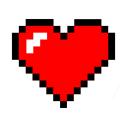 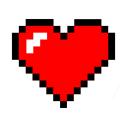 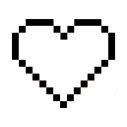 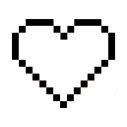 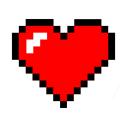 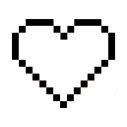 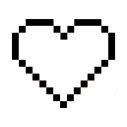 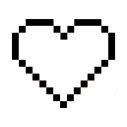 Results
4
Victim
Denial of positive
human uniqueness
High Cognitive load
Cognitive load
Dehumanization
b=.173
b=.271
Responsibility
Sexualization
Burnay, J., Larøi, F. Impact of Sexualized Video Game and Cognitive Load on Rape Myth Acceptance and Dehumanization of the Perpetrator
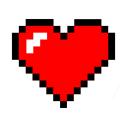 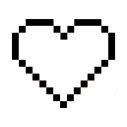 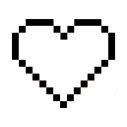 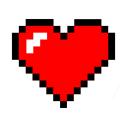 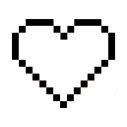 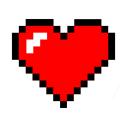 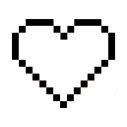 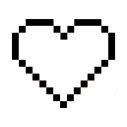 Discussion
3
4
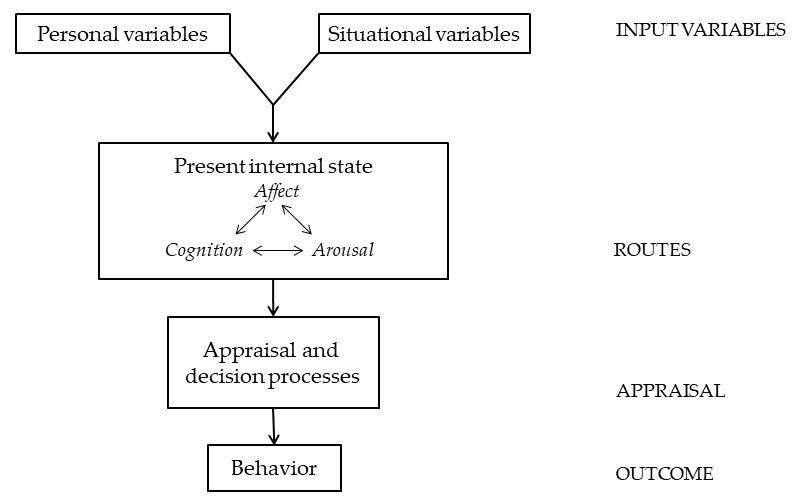 Sexualization
Rape Myth
High Cognitive load
Burnay, J., Larøi, F. Impact of Sexualized Video Game and Cognitive Load on Rape Myth Acceptance and Dehumanization of the Perpetrator
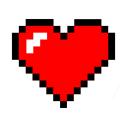 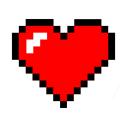 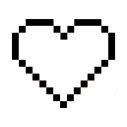 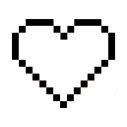 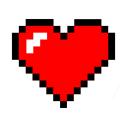 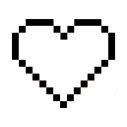 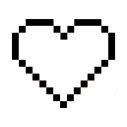 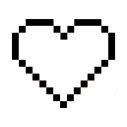 Discussion
4
Limitations
Cognitive load
Dehumanization
Responsibility
Sexualization
Dehumanization of a different woman
Burnay, J., Larøi, F. Impact of Sexualized Video Game and Cognitive Load on Rape Myth Acceptance and Dehumanization of the Perpetrator
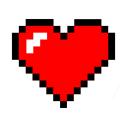 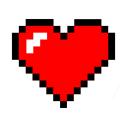 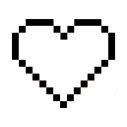 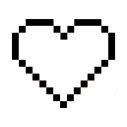 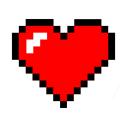 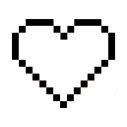 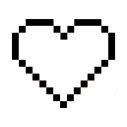 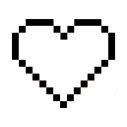 Results
4
Perpetrator
Positive
human nature
Negative
human nature
b=-.237
High Cognitive load
Positive
human uniqueness
b=.271
b=-.215
Negative
human uniqueness
b=.238
Responsibility
Sexualization
Burnay, J., Larøi, F. Impact of Sexualized Video Game and Cognitive Load on Rape Myth Acceptance and Dehumanization of the Perpetrator
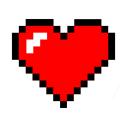 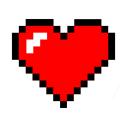 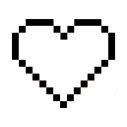 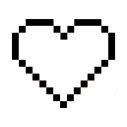 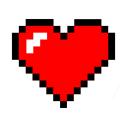 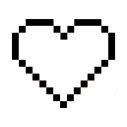 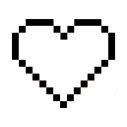 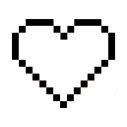 Discussion
4
Limitations
Cognitive load
Dehumanization
Responsibility
Sexualization
Stranger (Bernard, Loughnan, et al., 2015) vs. Acquaintance (Bernard, Legrand, & Klein, 2016)

Empathy
Identification

More quality of contact = more humanness = more support for rehabilitation 
(Viki, Fullerton, Raggett, Tait, & Wiltshire, 2012)
Burnay, J., Larøi, F. Impact of Sexualized Video Game and Cognitive Load on Rape Myth Acceptance and Dehumanization of the Perpetrator
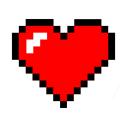 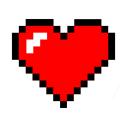 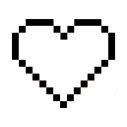 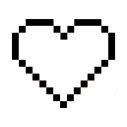 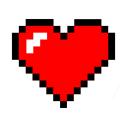 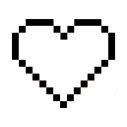 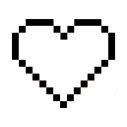 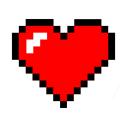 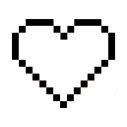 Introduction
5
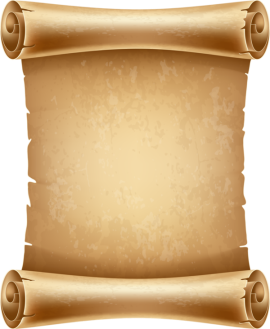 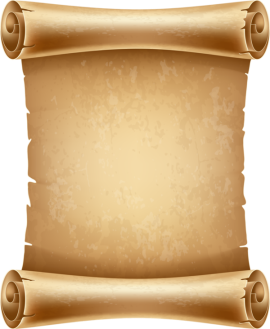 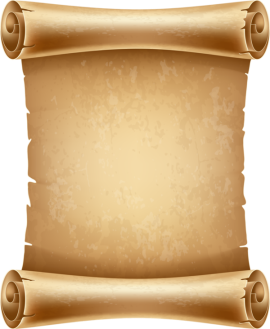 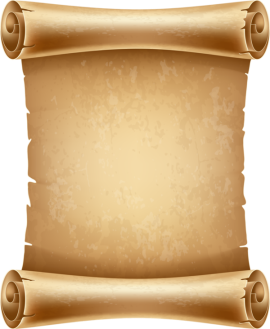 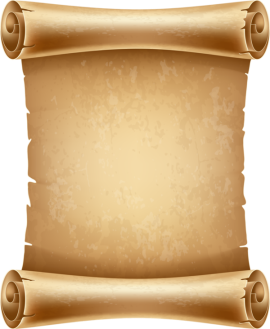 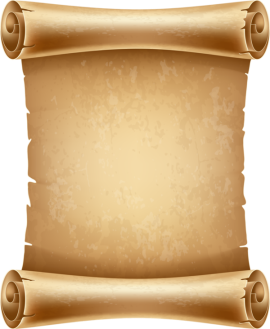 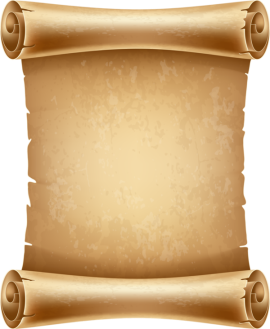 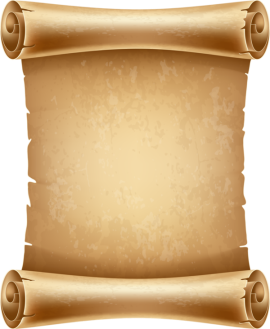 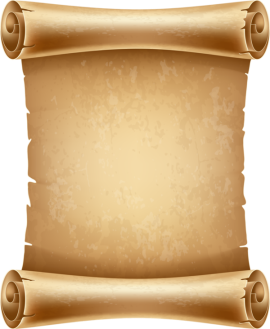 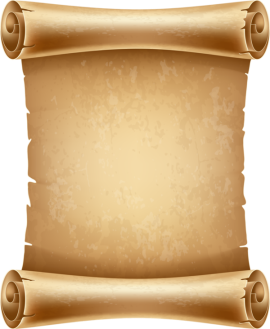 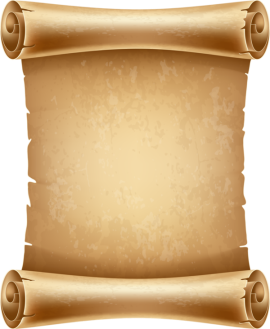 Burnay, J., Kepes, S., Bushman, B. J. Effects of Violent and Nonviolent Sexualized Media on Aggression-Related Thoughts, Feelings, Attitudes, and Behaviors: 
A Meta-Analytic Review
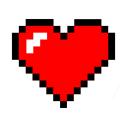 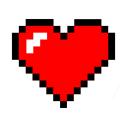 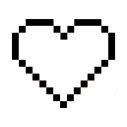 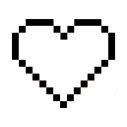 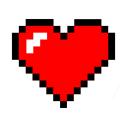 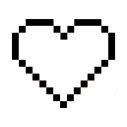 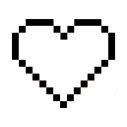 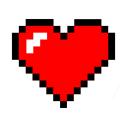 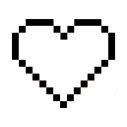 Method
5
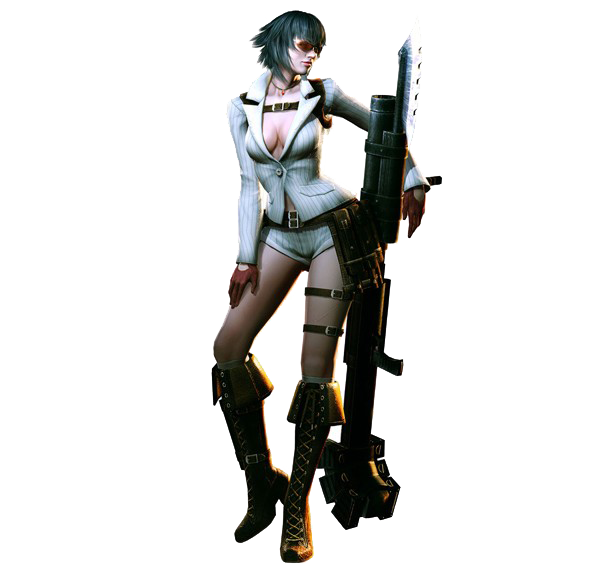 Aggressive behavior
Aggressive cognition
Aggressive affect
Hostile attitudes
Aggression
Burnay, J., Kepes, S., Bushman, B. J. Effects of Violent and Nonviolent Sexualized Media on Aggression-Related Thoughts, Feelings, Attitudes, and Behaviors: 
A Meta-Analytic Review
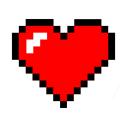 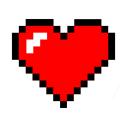 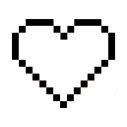 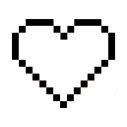 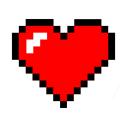 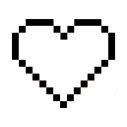 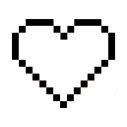 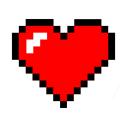 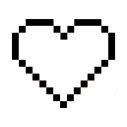 Results
5
97 studies
55596 participants
Aggressive behavior
k=63; N=19137 / 55.3%
k=11; N=12649 / 61.9%
Aggressive cognition
k=16, N=2354 / 54.5%
Hostile attitude
k=79, N=19196 / 53.7%
.15
.5
.10
.20
Burnay, J., Kepes, S., Bushman, B. J. Effects of Violent and Nonviolent Sexualized Media on Aggression-Related Thoughts, Feelings, Attitudes, and Behaviors: 
A Meta-Analytic Review
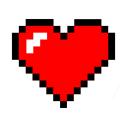 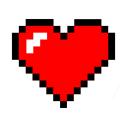 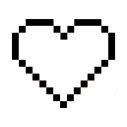 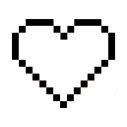 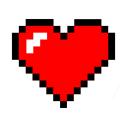 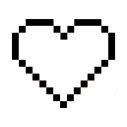 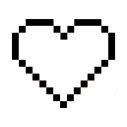 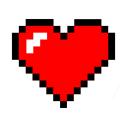 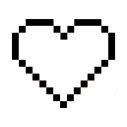 5
Impact a large part of the population
Can sexualized content from video games cause aggression against women?
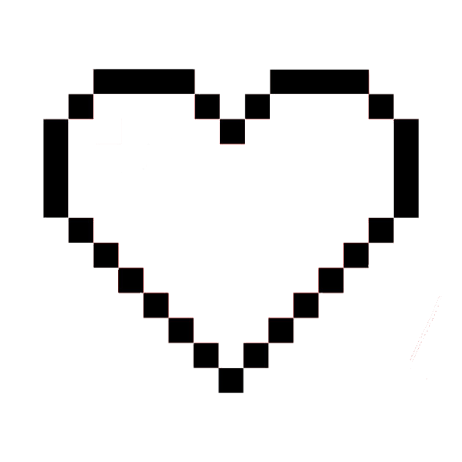 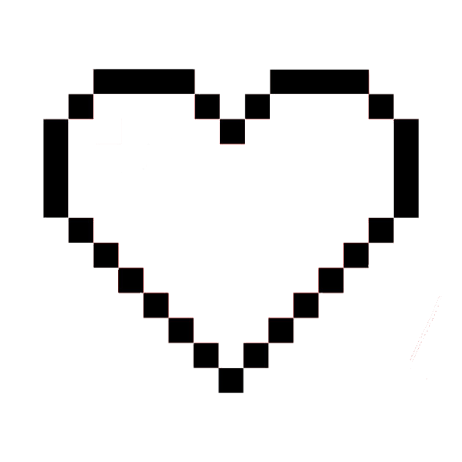 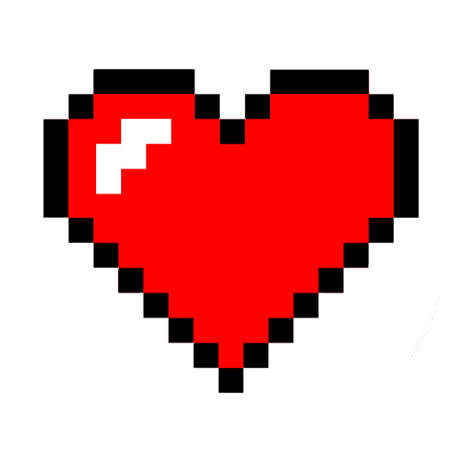 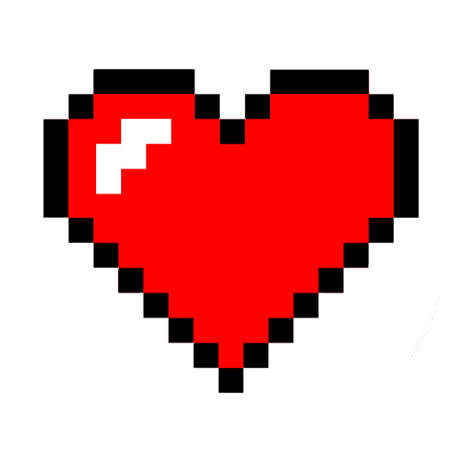 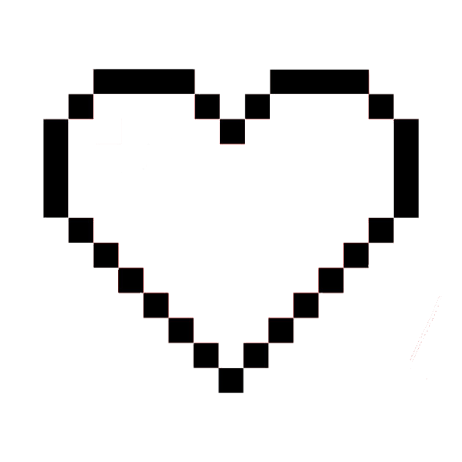 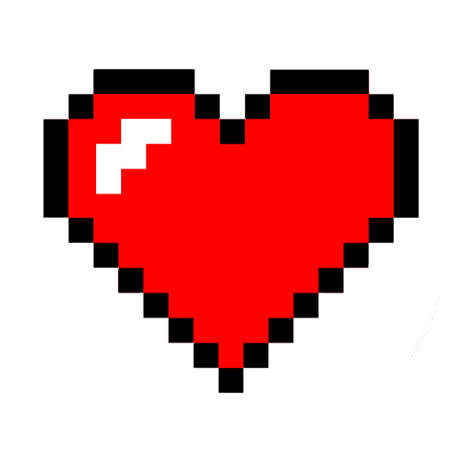 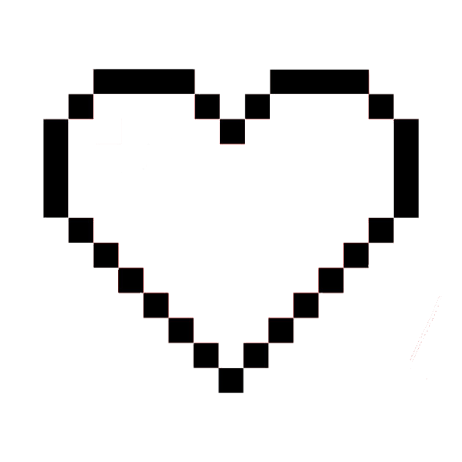 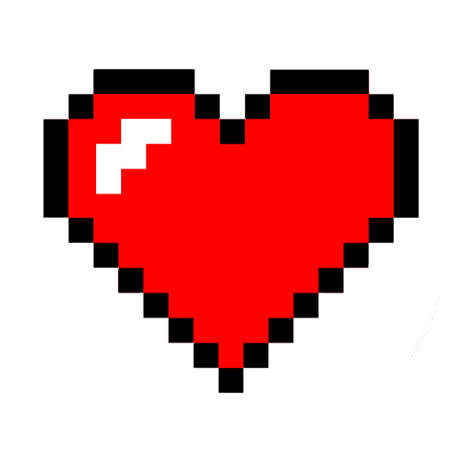 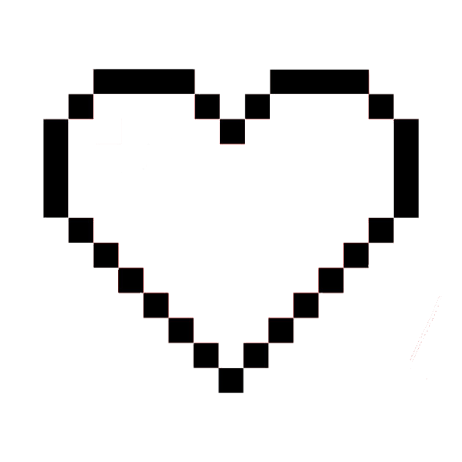 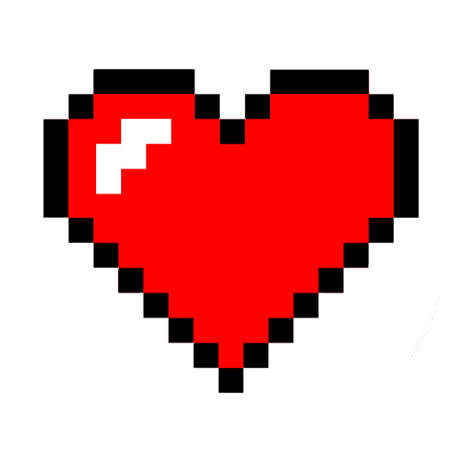 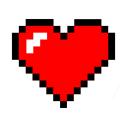 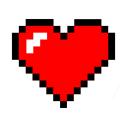 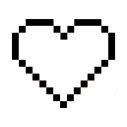 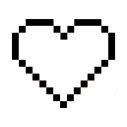 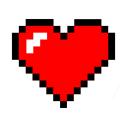 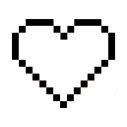 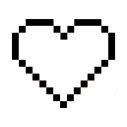 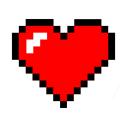 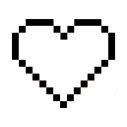 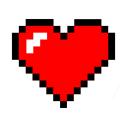 Summary, conclusions & perspectives
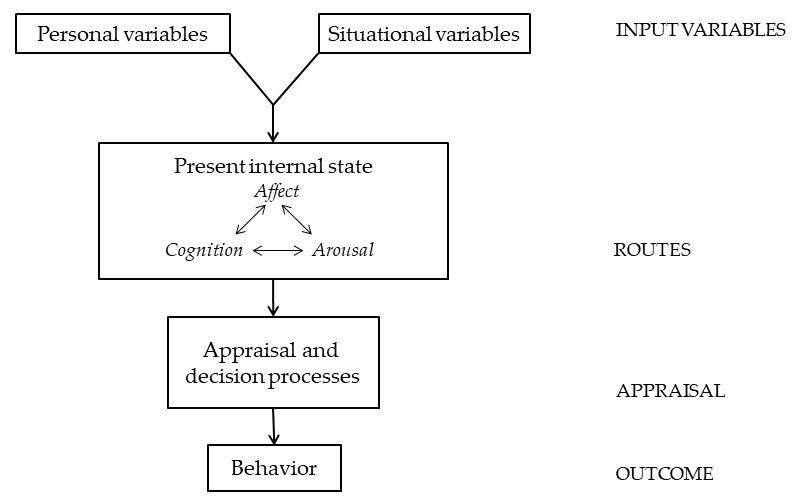 Sexualization
Negative evaluation of women
Rape Myth
Sexual harassment
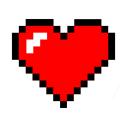 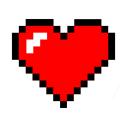 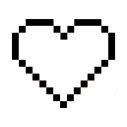 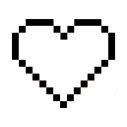 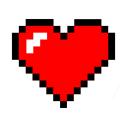 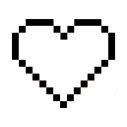 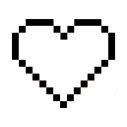 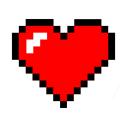 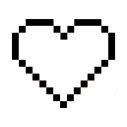 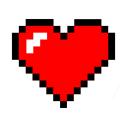 Summary, conclusions & perspectives
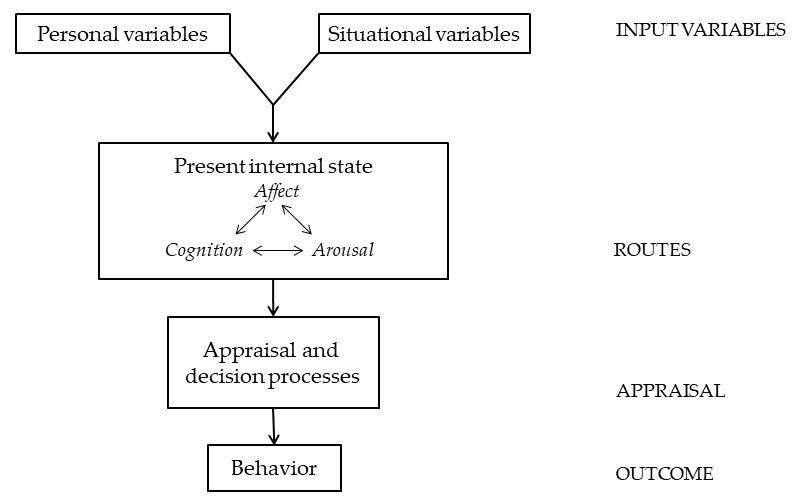 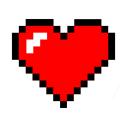 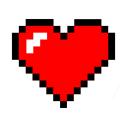 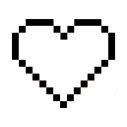 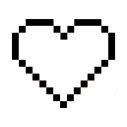 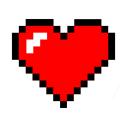 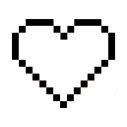 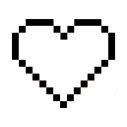 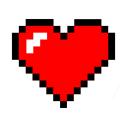 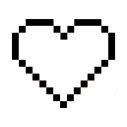 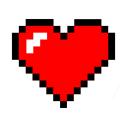 Summary, conclusions & perspectives
Sexual thoughts
Self-efficacy
Self-objectification
Assumption of sexual openness
Woman’s agency
Drive for muscularity
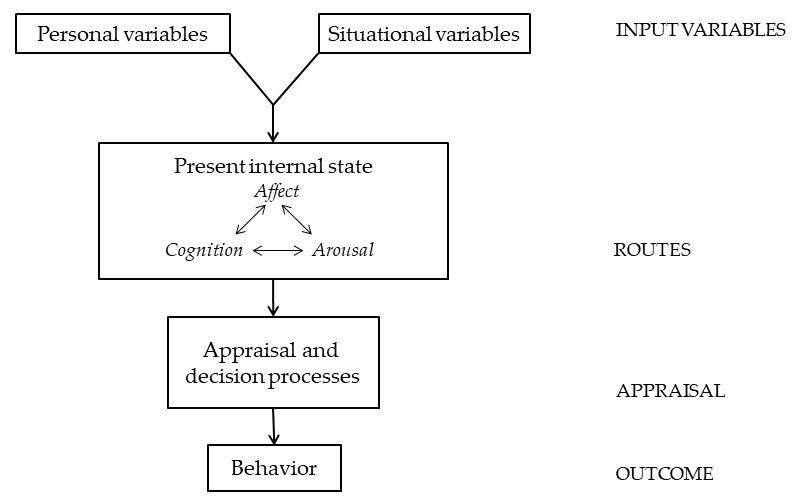 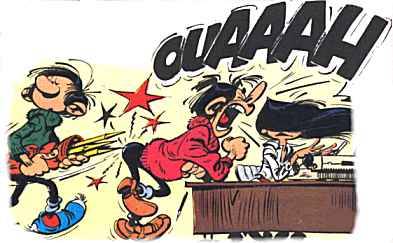 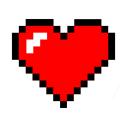 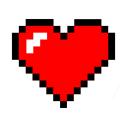 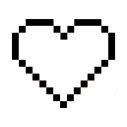 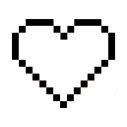 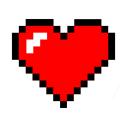 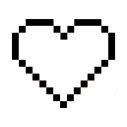 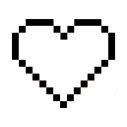 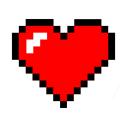 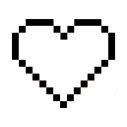 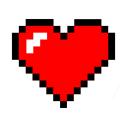 Summary, conclusions & perspectives
Cultivation Theory

Social Cognitive Theory of Gender Development and Differentiation

Expectation State Theory

Objectification Theory

Ambivalent Sexism Theory
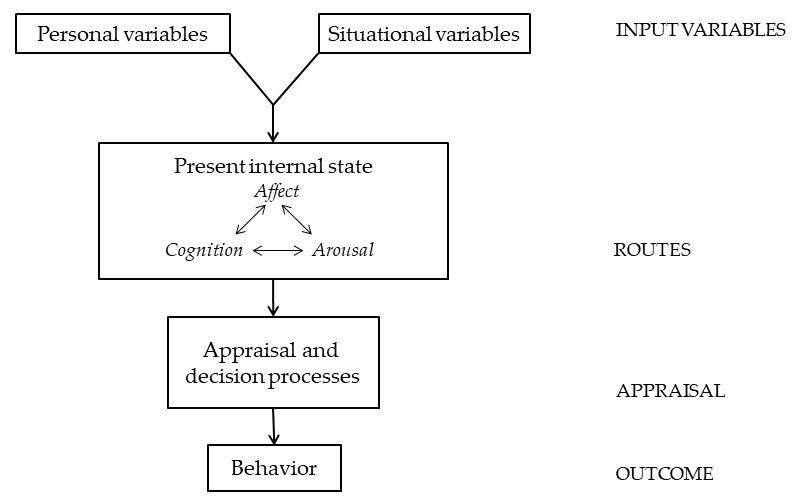 +
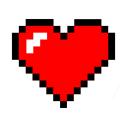 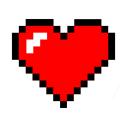 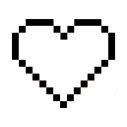 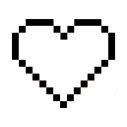 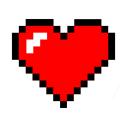 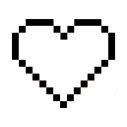 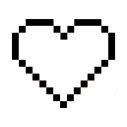 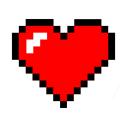 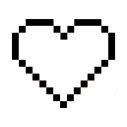 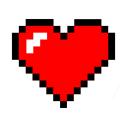 Summary, conclusions & perspectives
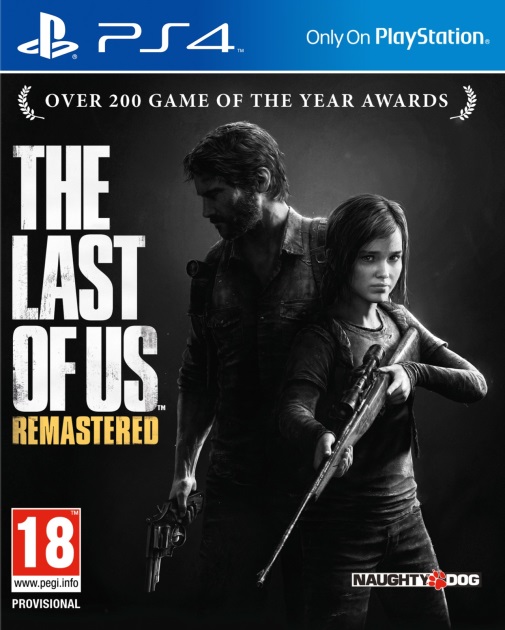 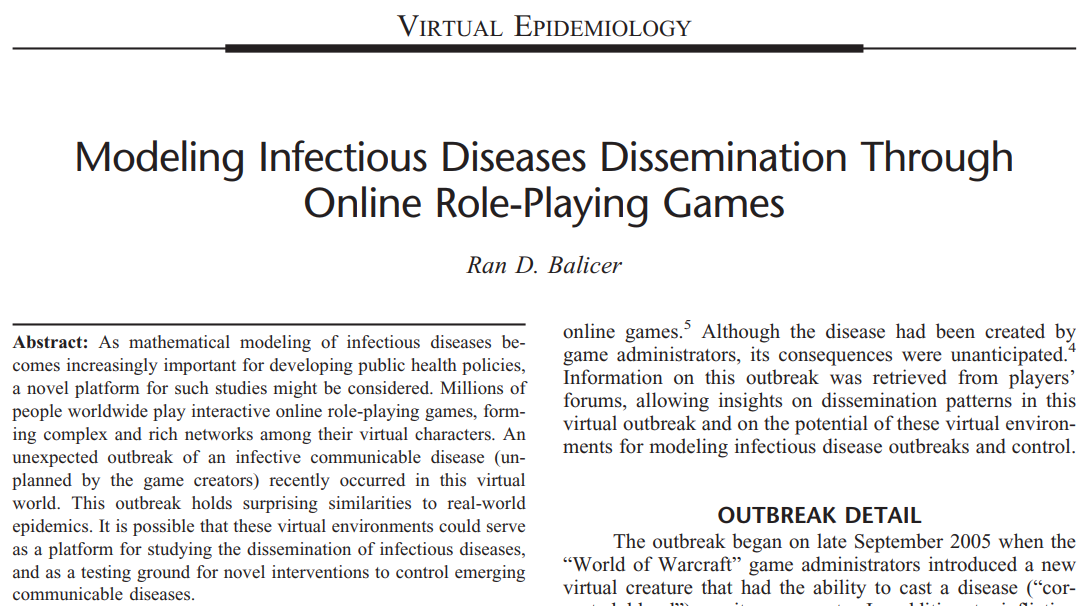 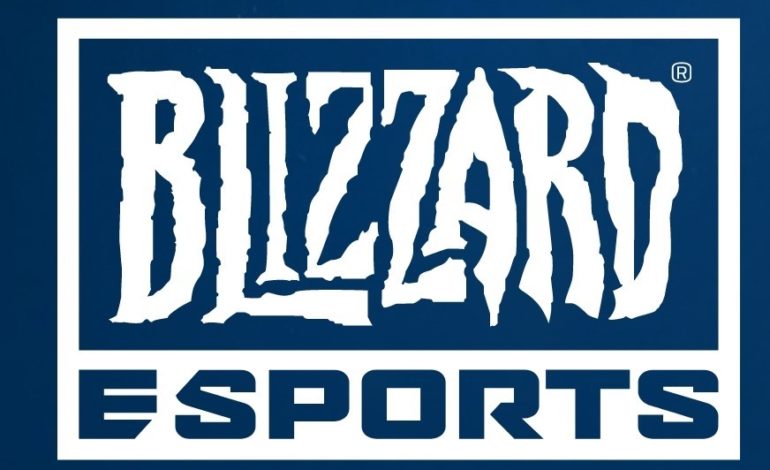 General conclusion
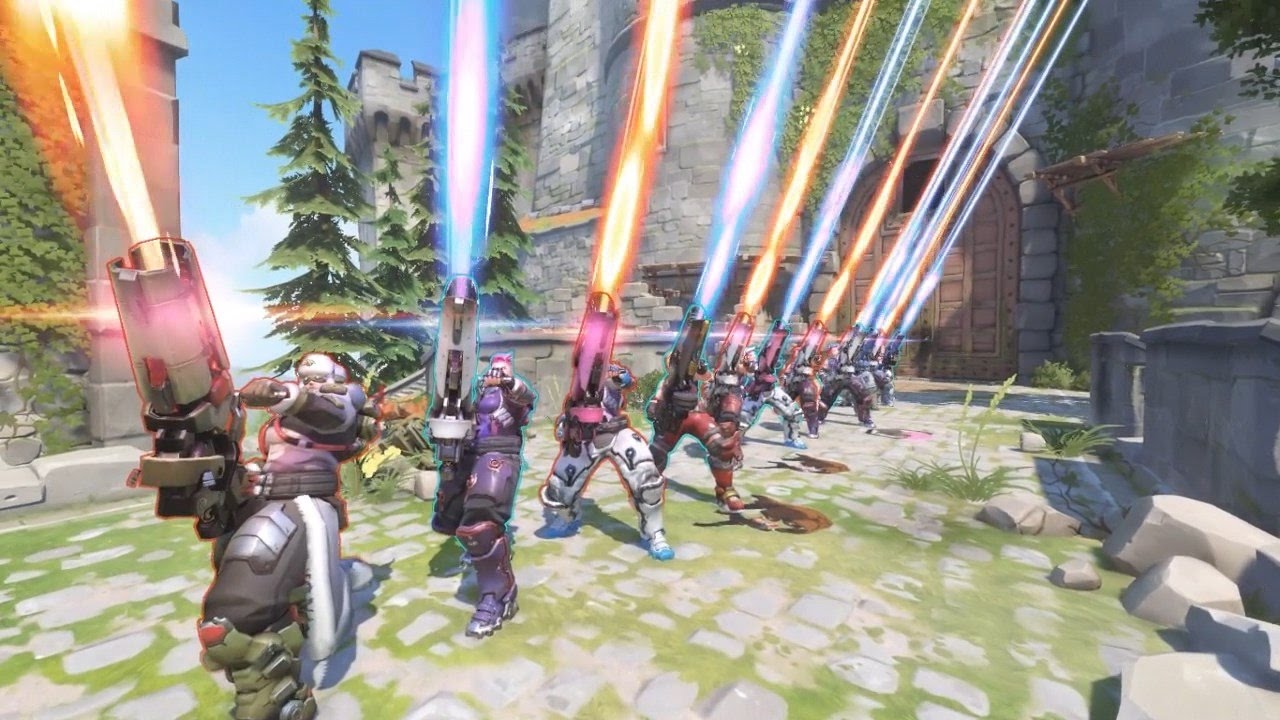 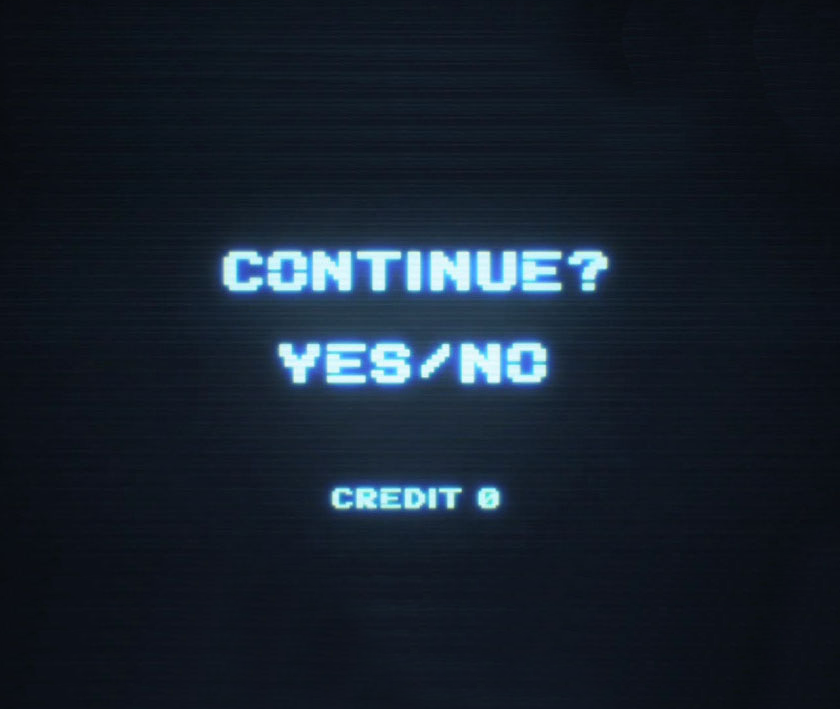